Chapter 2Application Layer
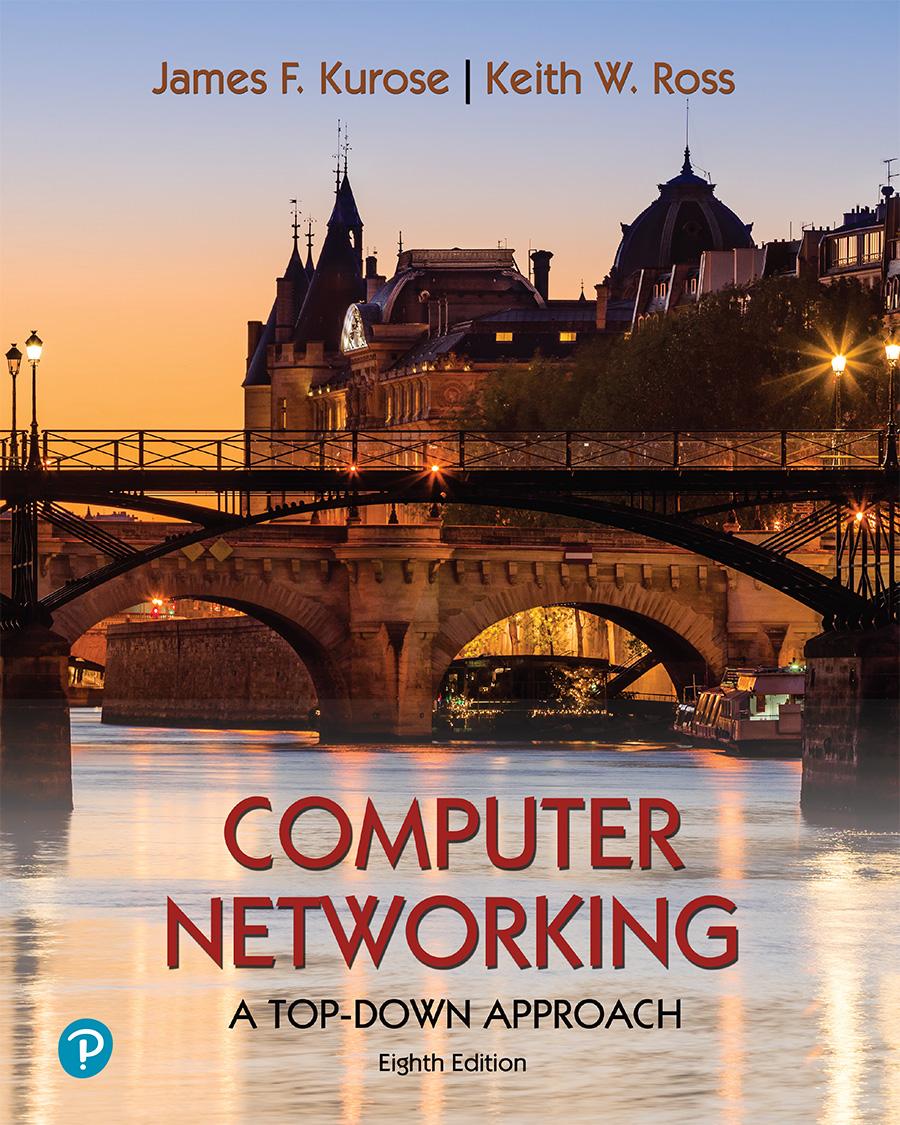 A note on the use of these PowerPoint slides:
We’re making these slides freely available to all (faculty, students, readers). They’re in PowerPoint form so you see the animations; and can add, modify, and delete slides  (including this one) and slide content to suit your needs. They obviously represent a lot of work on our part. In return for use, we only ask the following:
If you use these slides (e.g., in a class) that you mention their source (after all, we’d like people to use our book!)
If you post any slides on a www site, that you note that they are adapted from (or perhaps identical to) our slides, and note our copyright of this material.

For a revision history, see the slide note for this page. 

Thanks and enjoy!  JFK/KWR

     All material copyright 1996-2020
     J.F Kurose and K.W. Ross, All Rights Reserved
Computer Networking: A Top-Down Approach 8th edition     n Jim Kurose, Keith RossPearson, 2020
Application Layer: 2-‹#›
[Speaker Notes: Version History

8.1. Updates throughout, including a lot more animations.  These are the ppt files used to make Chapter 2 online lectures in Sept. 2020.

8.0  (April 2020)
All slides reformatted for 16:9 aspect ratio
All slides updated to 8th edition material
Use of Calibri font, rather that Gill Sans MT
Add LOTS more animation throughout]
Επίπεδο εφαρμογής : Επισκόπηση
Αρχές εφαρμογών δικτύου
Web and HTTP
E-mail, SMTP, IMAP
The Domain Name System DNS
P2P εφαρμογές
Συνεχή ροή βίντεο και δίκτυα διανομής περιεχομένου
Προγραμματισμός των socket με UDP και TCP
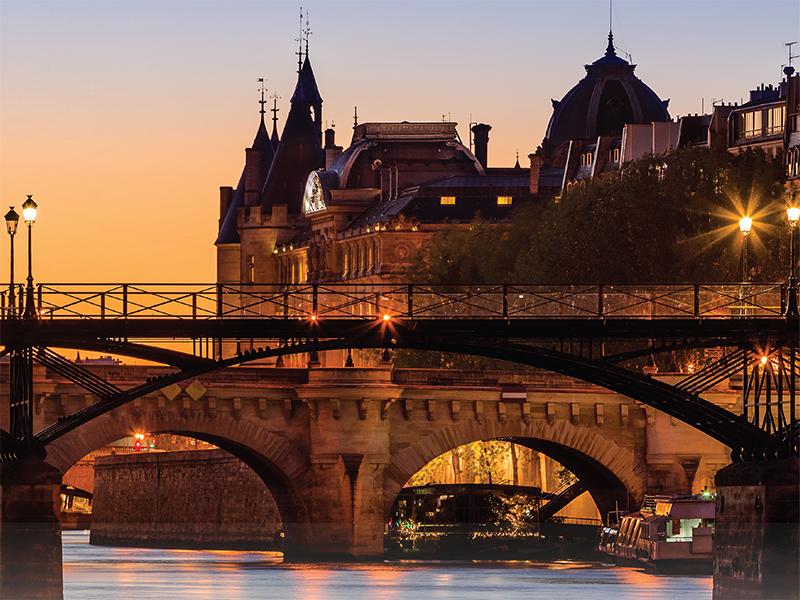 Application Layer: 2-‹#›
Επίπεδο εφαρμογής : Επισκόπηση
θα μάθουμε για τα πρωτόκολλα εξετάζοντας δημοφιλή πρωτόκολλα επιπέδου δικτύου
HTTP
SMTP, IMAP
DNS
video streaming systems, CDNs
προγραμματισμός εφαρμογών δικτύου
socket API
Στόχοι: 
εννοιολογικές πλευρές και τρόπος υλοποίησης των πρωτοκόλλων επιπέδου εφαρμογής
μοντέλα υπηρεσιών επιπέδου μεταφοράς
πελάτη-εξυπηρέτη παράδειγμα
peer-to-peer παράδειγμα
Application Layer: 2-‹#›
Μερικές εφαρμογές του διαδικτύου
social networking
Web
text messaging
e-mail
multi-user network games
streaming stored video (YouTube, Hulu, Netflix) 
P2P file sharing
voice over IP (π.χ, Skype)
real-time video conferencing (π.χ, Zoom)
Internet search
remote login
…
Q: οι αγαπημένες σας?
Application Layer: 2-‹#›
application
transport
network
data link
physical
application
transport
network
data link
physical
application
transport
network
data link
physical
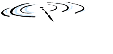 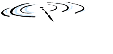 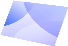 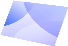 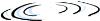 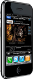 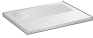 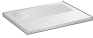 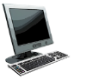 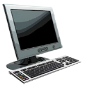 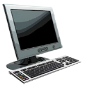 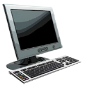 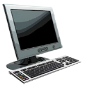 Αρχές δικτυακών εφαρμογών
Συγγραφή προγραμμάτων που:
εκτελούνται σε διαφορετικά τερματικά συστήματα
επικοινωνούν μέσω δικτύου
π.χ, στην εφαρμογή web υπάρχουν δύο διακριτά προγράμματα που επικοινωνούν μεταξύ τους: ο web εξυπηρέτης με τον φυλλομετρητή
δεν χρειάζεται να γράψουμε λογισμικό που θα εκτελείται στον πυρήνα του διαδικτύου
οι συσκευές του πυρήνα του δικτύου δεν λειτουργούν στο επίπεδο εφαρμογής
mobile network
national or global ISP
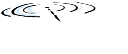 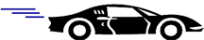 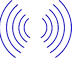 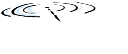 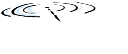 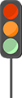 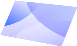 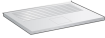 local or regional ISP
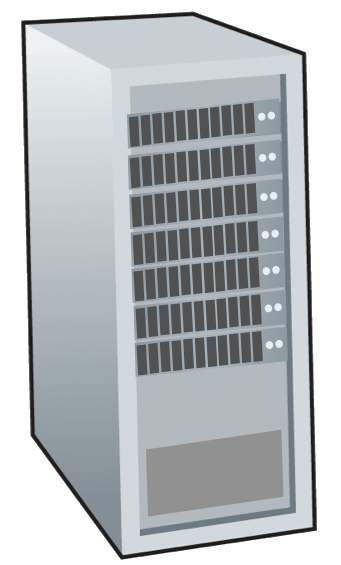 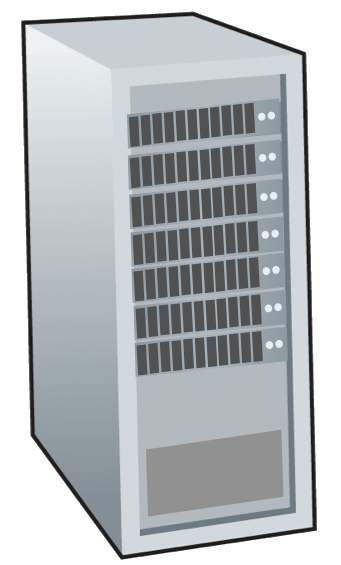 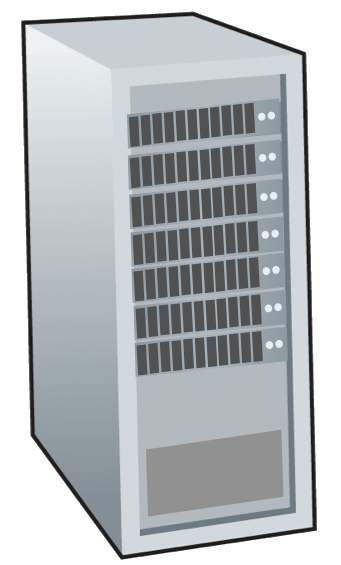 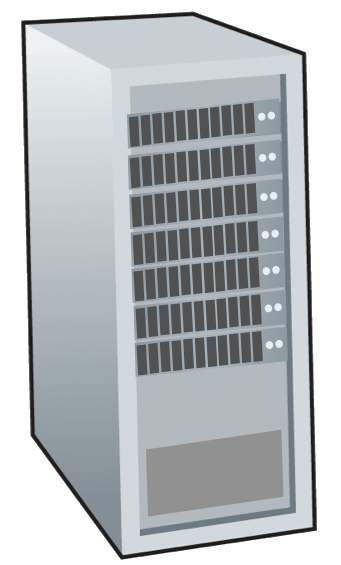 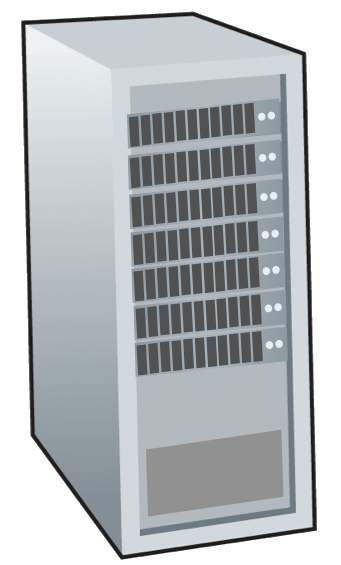 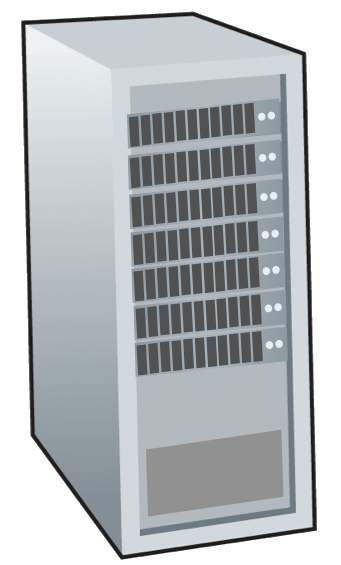 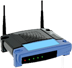 home network
content 
provider 
network
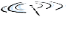 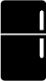 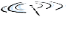 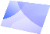 datacenter 
network
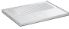 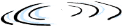 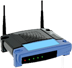 enterprise
          network
Application Layer: 2-‹#›
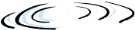 Παράδειγμα πελάτη-εξυπηρέτη
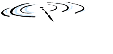 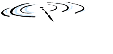 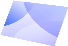 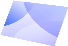 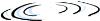 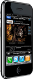 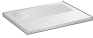 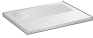 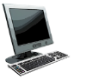 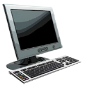 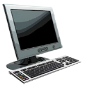 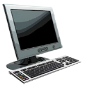 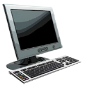 εξυπηρέτης (server): 
πάντα ενεργός υπολογιστής
μόνιμη διεύθυνση IP
συχνά χρησιμοποιείται ένα κέντρο δεδομένων (data centers)
πελάτες (clients):
επικοινωνεί με τον εξυπηρέτη
μπορεί να είναι συνδεδεμένος ανα διαστήματα
μπορεί να έχει δυναμική διεύθυνση IP
οι πελάτες δεν επικοινωνούν απευθείας μεταξύ τους
πχ: HTTP, IMAP, FTP
mobile network
national or global ISP
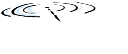 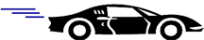 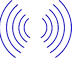 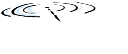 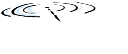 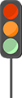 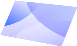 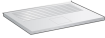 local or regional ISP
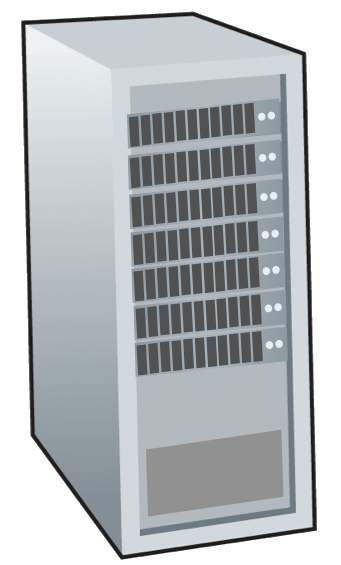 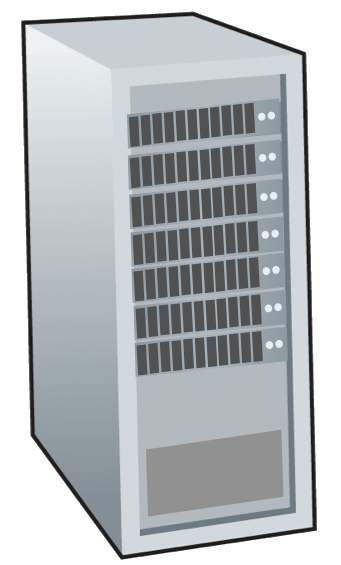 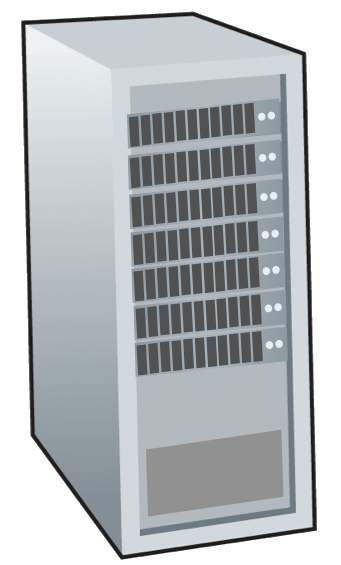 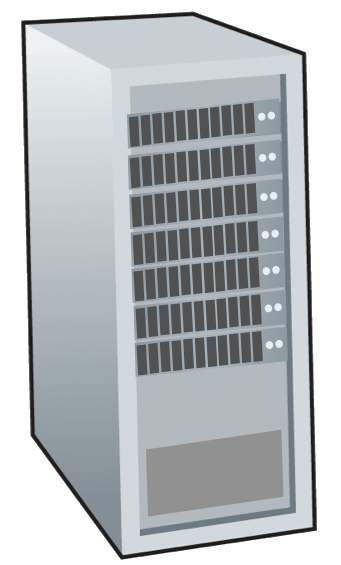 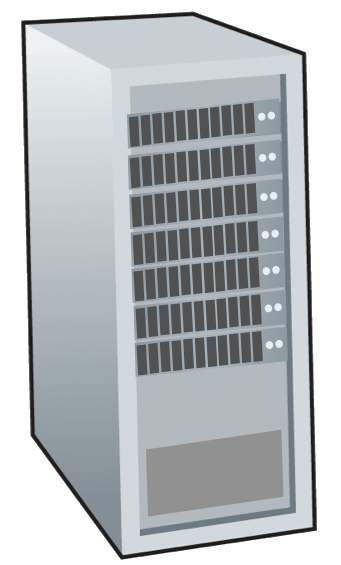 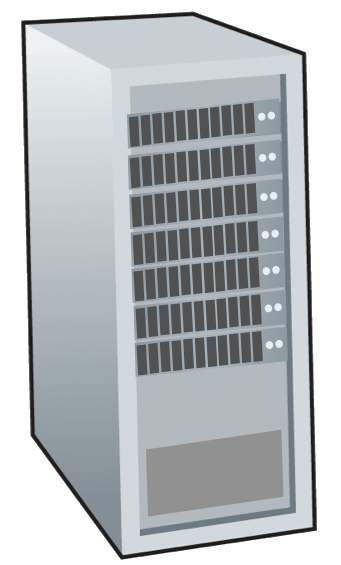 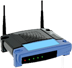 home network
content 
provider 
network
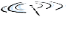 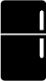 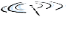 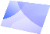 datacenter 
network
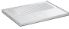 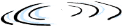 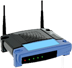 enterprise
          network
Application Layer: 2-‹#›
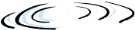 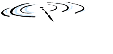 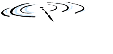 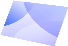 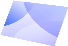 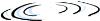 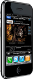 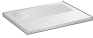 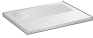 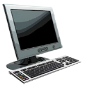 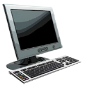 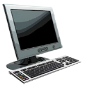 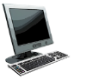 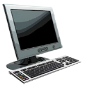 Αρχιτεκτονική ομοτίμων (P2P)
όχι πάντα ενεργός υπολογιστής
απευθείας επικοινωνία ανάμεσα σε ζεύγη συνδεδεμένων υπολογιστών
ομότιμοι ζητούν υπηρεσίες από άλλους ομότιμους, παρέχοντας υπηρεσίες σε αντάλλαγμα σε άλλους 
αποκλιμάκωση (self scalability) – νέοι ομότιμοι προσθέτουν δυνατότητα εξυπηρέτησης, όπως και νέο φόρτο εργασίας.
οι ομότιμοι είναι κατα διαστήματα συνδεδεμένοι και αλλάζουν διευθύνσεις IP
σύνθετη διαχείριση
παράδειγμα: P2P διαμοιρασμός αρχείων
mobile network
national or global ISP
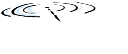 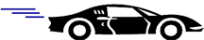 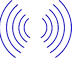 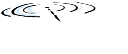 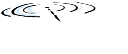 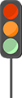 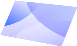 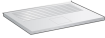 local or regional ISP
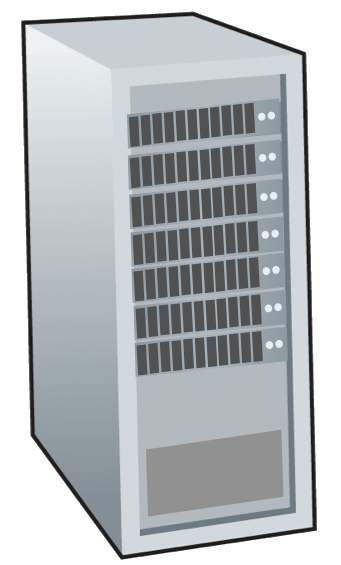 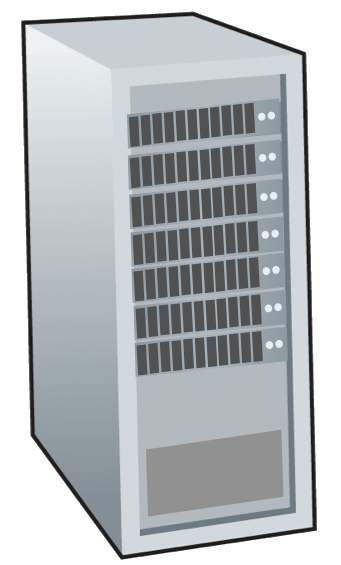 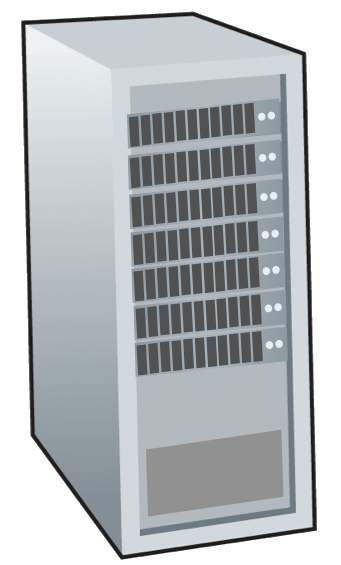 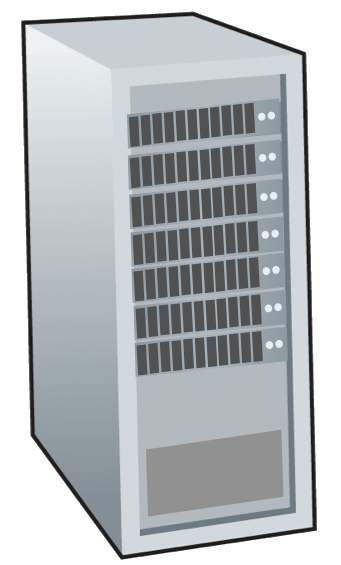 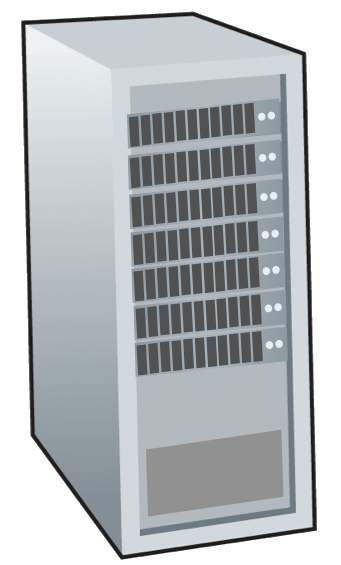 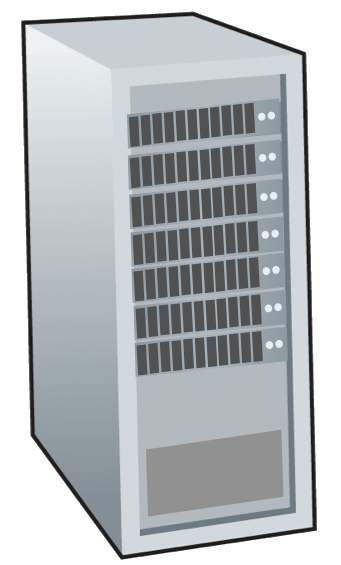 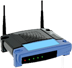 home network
content 
provider 
network
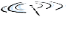 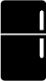 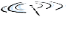 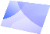 datacenter 
network
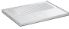 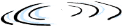 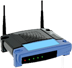 enterprise
          network
Application Layer: 2-‹#›
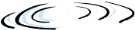 Επικοινωνία διεργασιών
διεργασία: ένα πρόγραμμα που εκτελείται μέσα σε ένα τερματικό σύστημα
στο ίδιο τερματικό σύστημα, δύο διεργασίες επικοινωνούν χρησιμοποιώντας διαδιεργασιακή επικοινωνία (defined by OS)
διεργασίες σε διαφορετικά τερματικά επικοινωνούν ανταλλάσσοντας μηνύματα στο δίκτυο υπολογιστών
πελάτες, εξυπηρέτες
διεργασία πελάτη: διεργασία που αρχικοποιεί την επικοινωνία
διεργασία εξυπηρέτη: διεργασία που αναμένει επικοινωνία
σημείωση: εφαρμογές με αρχιτεκτονική P2P εχουν διεργασίες πελάτη και εξυπηρέτη
Application Layer: 2-‹#›
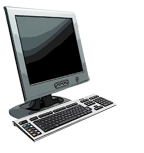 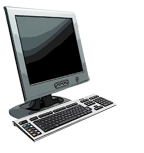 Sockets
μια διεργασία στέλνει/λαμβάνει μηνύματα προς/από  το socket της
το socket είναι ανάλογο με μια πόρτα
η διεργασία αποστολής  σπρώχνει το μήνυμα έξω από την πόρτα της
αυτη η διεργασία υποθέτει ότι υπάρχει μια υποδομή μεταφοράς στην άλλη πλευρά της πόρτας
δύο sockets εμπλέκονται: ένα σε κάθε μεριά
application
application
socket
controlled by
app developer
process
process
transport
transport
controlled
by OS
network
network
link
Internet
link
physical
physical
Application Layer: 2-‹#›
Διευθυνσιοδότηση διεργασιών
για να λάβει μηνύματα, μια διεργασία πρέπει να έχει κάποιο αναγνωριστικό
ο υπολογιστής έχει μια μοναδική 32-bit διεύθυνση IP 
Q: είναι η διεύθυνση IP του host που τρέχει η διεργασία επαρκής για να αναγνωρίσουμε την διεργασία;
το αναγνωριστικό περιλαμβάνει την διεύθυνση IP και τον αριθμό θύρας (port number) της διεργασίας στον host.
παράδειγμα αριθμών θύρας:
HTTP server: 80
mail server: 25
για να στείλουμε ενα  HTTP μήνυμα στον gaia.cs.umass.edu web server:
IP address: 128.119.245.12
port number: 80
A: όχι, πολλές διεργασίες μπορούν να τρέχουν στον ίδιο host
Application Layer: 2-‹#›
Ένα πρωτόκολλο επιπέδου εφαρμογής ορίζει:
είδος μηνυμάτων που ανταλλάσσονται 
π.χ, αίτημα, απάντηση
συντακτικό μηνύματος:
τι πεδία έχει το μήνυμα & και πως αυτά οριοθετούνται
σημασιολογία μηνύματος
η σημασία των πληροφοριών σε κάθε πεδίο
κανόνες για πότε και πώς οι διεργασίες στέλνουν & απαντάνε στα μηνύματα
διαθέσιμα πρωτόκολλα:
ορισμένα στο RFCs, όλοι έχουν πρόσβαση στον ορισμό των πρωτοκόλλων
επιτρέπει τη διαλειτουργικότητα
π.χ, HTTP, SMTP
ιδιόκτητα πρωτόκολλα:
π.χ, Skype, Zoom
Application Layer: 2-‹#›
Τι υπηρεσία μεταφοράς μια εφαρμογή χρειάζεται?
ακεραιότητα δεδομένων
κάποιες εφαρμογές (π.χ, μεταφορά αρχείων, διαδικτυακές συναλλαγές) χρειάζονται 100% αξιόπιστη μεταφορά δεδομένων
άλλες εφαρμογές  (π.χ, ήχος) μπορούν να ανεχθούν κάποια απώλεια
διεκπεραιωτική ικανότητα
κάποιες εφαρμογές (π.χ, πολυμέσα) χρειάζονται ελάχιστη διεκπεραιωτική ικανότητα για να είναι “αποτελεσματικές”
άλλες εφαρμογές (“ελαστικές εφαρμογές”) χρησιμοποιούν οποιαδήποτε διεκπεραιωτική ικανότητα έχουν
χρονισμός
κάποιες εφαρμογές (π.χ, διαδραστικά παιχνίδια) χρειάζονται μικρές καθυστερήσεις για να είναι “αποτελεσματικές”
ασφάλεια
κρυπτογράφηση, ακεραιότητα δεδομένων, …
Application Layer: 2-‹#›
Υπηρεσίες μεταφοράς απαιτήσεις: συνηθισμένες εφαρμογές
application

file transfer/download
e-mail
Web documents
real-time audio/video

streaming audio/video
interactive games
text messaging
throughput

elastic
elastic
elastic
audio: 5Kbps-1Mbps
video:10Kbps-5Mbps
same as above 
Kbps+
elastic
data loss

no loss
no loss
no loss
loss-tolerant

loss-tolerant
loss-tolerant
no loss
time sensitive?

no
no
no
yes, 10’s msec

yes, few secs
yes, 10’s msec
yes and no
Application Layer: 2-‹#›
Υπηρεσίες μεταφοράς διαδικτύου
Υπηρεσίες TCP:
αξιόπιστη μεταφορά μεταξύ των διεργασιών αποστολής και υποδοχής
έλεγχος ροής: ο αποστολέας δεν κατακλύζει τον παραλήπτη
έλεγχος συμφόρησης: περιορίζεται ο αποστολέας όταν το δίκτυο είναι υπερφορτωμένο
connection-oriented: απαιτείται χειραψια (setup) μεταξύ της διεργασίας του πελάτη και του server
δεν παρέχει: χρονισμός, εγγύηση ελάχιστης διεκπεραιωτικής ικανότητας, ασφάλεια
Υπηρεσίες UDP:
αναξιόπιστη μεταφορά δεδομένων μεταξύ των διεργασιών αποστολής και υποδοχής
δεν παρέχει: αξιοπιστία, έλεγχο ροής, έλεγχος συμφόρησης, χρονισμός, εγγύηση διεκπεραιωτικής ικανότητας, ασφαλεια, setup σύνδεσης.
Q: Γιατί ασχολούμαστε;  Γιατί υπάρχει το  UDP;
Application Layer: 2-‹#›
Internet applications, and transport protocols
application
layer protocol

FTP [RFC 959]
SMTP [RFC 5321]
HTTP 1.1 [RFC 7320]
SIP [RFC 3261], RTP [RFC 3550], or proprietary HTTP [RFC 7320], DASH
WOW, FPS (proprietary)
application

file transfer/download
e-mail
Web documents
Internet telephony

streaming audio/video
interactive games
transport protocol

TCP
TCP
TCP
TCP or UDP

TCP
UDP or TCP
Application Layer: 2-‹#›
Διασφάλιση του  TCP
Vanilla TCP & UDP sockets:
καμία κρυπτογράφηση
κωδικοί σε καθαρό κείμενο στέλνονται στο socket και διασχίζουν το διαδίκτυο σε καθαρό κείμενο (!)
Transport Layer Security (TLS) 
περιλαμβάνει κρυπτογραφημένες TCP συνδέσεις
ακεραιότητα δεδομένων
αυθεντικοποίηση στα άκρα
Το TSL είναι υλοποιημένο στο επίπεδο εφαρμογής
οι εφαρμογές χρησιμοποιούν TSL βιβλιοθήκες, που χρησιμοποιούν TCP με την σειρά τους
δεδομένα καθαρού κειμένου μεταβιβάζονται στο “socket”  και διασχίζουν το διαδίκτυο κρυπτογραφημένα
περισσότερα: κεφάλαιο 8
Application Layer: 2-‹#›
Application layer: overview
P2P εφαρμογές
συνεχή ροή βίντεο και δίκτυα διανομής περιεχομένου
προγραμματισμός των socket με UDP και TCP
Αρχές εφαρμογών δικτύου
Web and HTTP
E-mail, SMTP, IMAP
The Domain Name System DNS
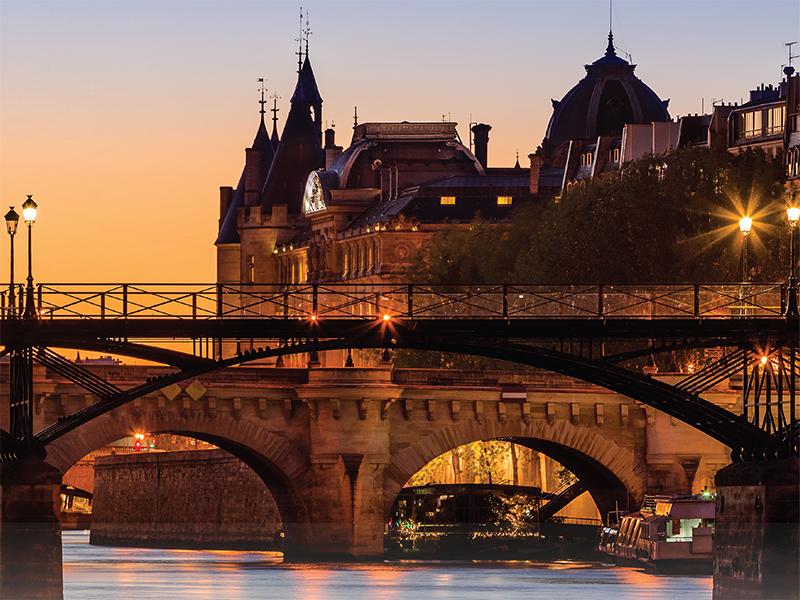 Application Layer: 2-‹#›
www.someschool.edu/someDept/pic.gif
path name
host name
Web και HTTP
μια ιστοσελίδα αποτελείται από αντικείμενα, καθένα από τα οποία μπορεί να αποθηκευτεί σε διαφορετικούς Web servers
τα αντικείμενα μπορούν να είναι HTML file, JPEG image, Java applet, audio file,…
μια ιστοσελίδα αποτελείται από ένα αρχείο HTML βάσης που περιλαμβάνει αρκετά αναφερόμενα αντικείμα, διευθυνσιοδοτούμενα από ένα URL
Application Layer: 2-‹#›
HTTP response
HTTP response
HTTP request
HTTP request
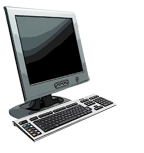 HTTP ανασκόπηση
HTTP: πρωτόκολλο μεταφοράς υπερκειμένου
Το πρωτόκολλο επιπέδου εφαρμογής web
πελάτη/εξυπηρέτη μοντέλο:
πελάτη: ο φυλλομετρητής που ζητάει, λαμβάνει, (χρησιμοποιώντας HTTP)  και“εμφανίζει” Web αντικείμενα
εξυπηρέτη: ο Web server στέλνει (χρησιμοποιώντας HTTP) αντικείμενα ως απάντηση στα αιτήματα
PC running
Firefox browser
server running
Apache Web
server
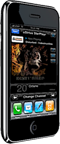 Application Layer: 2-‹#›
iPhone running
Safari browser
HTTP ανασκόπηση (συνέχεια)
HTTP χρησιμοποιεί TCP:
ο πελάτης εκκινεί μια TCP σύνδεση(φτιάχνει socket) με τον server, στο port 80
ο server αποδέχεται την TCP σύνδεση από τον πελάτη
HTTP μηνύματα (μηνύματα επιπέδου εφαρμογής) ανταλλάσσονται μεταξύ browser (HTTP πελάτη) και Web server (HTTP εξυπηρέτη)
η TCP σύνδεση έκλεισε
Το HTTP είναι “ακαταστασικό”
ο server δεν διατηρεί πληροφορία για προηγούμενα αιτήματα από πελάτες
aside
τα πρωτόκολλα που διατηρούν “κατάσταση” είναι περίπλοκα!
πρέπει να κρατηθεί το παλαιότερο ιστορικό (state)
αν ο server/client χαλάσει, η εικόνα των “καταστάσεων” μπορεί να είναι ασυνεπής, πρέπει να επιδιορθωθεί
Application Layer: 2-‹#›
HTTP συνδέσεις: δύο τύποι
Non-persistent HTTP
ανοίγει η TCP σύνδεση 
το πολύ ένα αντικείμενο μεταφέρεται μέσω της σύνδεσης TCP
κλείνει η TCP σύνδεση 
Για να κατεβάσουμε πολλά αντικείμενα απαιτούνται πολλαπλές συνδέσεις
Persistent HTTP
ανοίγει TCP σύνδεση προς ένα εξυπηρέτη
πολλαπλά αντικείμενα μπορούν να σταλούν μέσω μιας TCP σύνδεσης μεταξύ πελάτη και εκείνου του εξυπηρέτη
κλείνει η TCP σύνδεση
Application Layer: 2-‹#›
[Speaker Notes: Non-persistent, Persistent HTTP σελιδες βιβλίου: 100-103]
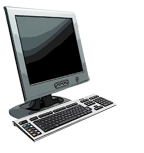 Non-persistent HTTP: παράδειγμα
User enters URL:
www.someSchool.edu/someDepartment/home.index
(containing text, references to 10 jpeg images)
1a. ο HTTP πελάτης εκκινεί μια σύνδεση TCP προς τον εξυπηρέτη  www.someSchool.edu στην θύρα 80
1b. ο HTTP server στην διεύθυνση www.someSchool.edu περιμένει για TCP σύνδεση στην θύρα 80 “αποδέχεται” την σύνδεση, και ενημερώνει τον πελάτη
2. ο HTTP πελάτης στέλνει ένα μήνυμα αίτησης HTTP (περιλαμβάνοντας το URL) μέσω του socket του. Το μήνυμα λέει ότι ο πελάτης θέλει το αντικείμενο someDepartment/home.index
3. ο HTTP εξυπηρέτης λαμβάνει το μήνυμα αίτησης, δημιουργεί το μήνυμα απόκρισης  που περιλαμβάνει το ζητούμενο αντικείμενο, και στέλνει το μήνυμα στο socket
time
Application Layer: 2-‹#›
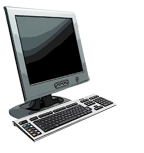 Non-persistent HTTP: παράδειγμα(συνέχ.)
www.someSchool.edu/someDepartment/home.index
User enters URL:
(containing text, references to 10 jpeg images)
4. ο HTTP εξυπηρέτης κλείνει την TCP σύνδεση
5. ο HTTP πελάτης λαμβάνει το μήνυμα απόκρισης που περιλαμβάνει το html αρχείο και το εμφανίζει. εξετάζει το html αρχείο, και βρίσκει αναφορές προς τα 10 αντικείμενα jpeg
6. τα βήματα 1-5 επαναλαμβάνονται για καθένα από τα 10 αντικείμενα jpeg
time
Application Layer: 2-‹#›
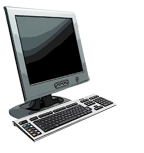 Non-persistent HTTP: χρόνος απόκρισης
RTT (ορισμός): ο χρόνος για ένα μικρό πακέτο να ταξιδέψει από τον πελάτη στον εξυπηρέτη και πίσω
HTTP χρόνος απόκρισης (ανά αντικείμενο):
ένα RTT για την εκκίνηση της TCP σύνδεσης
ένα RTT για το μήνυμα αίτησης HTTP συνδυασμένο με το τρίτο τμήμα της τρίδρομης χειραψίας
ο χρόνος μετάδοσης του αντικειμένου/αρχείου
initiate TCP
connection
RTT
request file
time to 
transmit 
file
RTT
file received
time
time
Non-persistent HTTP response time =  2RTT+ file transmission  time
Application Layer: 2-‹#›
Persistent HTTP (HTTP 1.1)
Non-persistent HTTP προβλήματα:
χρειάζεται 2 RTTs ανά αντικείμενο
OS overhead για κάθε σύνδεση TCP
οι browsers συχνά ανοίγουν πολλαπλές παράλληλες συνδέσεις TCP για να ανακτήσουν τα αναφερόμενα αντικείμενα παράλληλα
Persistent  HTTP (HTTP1.1):
ο εξυπηρέτης αφήνει ανοιχτή την σύνδεση μετά που στέλνει την  απάντηση
μεταγενέστερα HTTP μηνύματα μεταξύ ίδιου πελάτη/εξυπηρέτη στέλνονται πάνω από την ανοιχτή σύνδεση
ο πελάτης στέλνει αιτήσεις μόλις συναντήσει ένα αναφερόμενο αντικείμενο
Application Layer: 2-‹#›
HTTP μήνυμα αίτησης
two types of HTTP messages: request, response
HTTP request message:
ASCII (human-readable format)
GET /index.html HTTP/1.1\r\n
Host: www-net.cs.umass.edu\r\n
User-Agent: Mozilla/5.0 (Macintosh; Intel Mac OS X 10.15; rv:80.0) Gecko/20100101 Firefox/80.0 \r\n
Accept: text/html,application/xhtml+xml\r\n
Accept-Language: en-us,en;q=0.5\r\n
Accept-Encoding: gzip,deflate\r\n
Connection: keep-alive\r\n
\r\n
carriage return character
line-feed character
request line (GET, POST, 
HEAD commands)
header
 lines
Application Layer: 2-‹#›
carriage return, line feed at start of line indicates end of header lines
* Check out the online interactive exercises for more examples: http://gaia.cs.umass.edu/kurose_ross/interactive/
~
~
~
~
~
~
~
~
value
value
header field name
header field name
cr
cr
lf
lf
cr
lf
HTTP μήνυμα αίτησης: γενική μορφή
request
line
sp
sp
version
cr
method
URL
lf
header
lines
entity body
body
Application Layer: 2-‹#›
Άλλα HTTP μηνύματα αίτησης
POST μέθοδος:
η ιστοσελίδα συχνά περιέχει είσοδο απο συμπλήρωση φόρμας
η είσοδος του χρήστη στέλνεται από τον πελάτη στον εξυπηρέτη μέσα σε σώμα οντότητας HTTP POST μηνύματος
HEAD μέθοδος:
ο εξυπηρέτησης αποκρίνεται με ένα μήνυμα HTTP αλλά δεν συμπεριλαμβάνει το αιτούμενο αντικείμενο (μόνο την κεφαλίδα)
PUT μέθοδος:
ανεβάζει ένα νέο αρχείο (αντικείμενο) στον εξυπηρέτη
αντικαθιστά τελείως το αρχείο που υπάρχει στο συγκεκριμένο URL με το περιεχόμενο στο σώμα της οντότητας  του μηνύματος αίτησης POST HTTP
GET μέθοδος(για να στείλουμε δεδομένα στον εξυπηρέτη):
συμπεριλαμβάνει τα δεδομένα στο αιτήθεν URL πεδίο του HTTP GET αιτήματος (ακολουθώντας ένα ‘?’):
www.somesite.com/animalsearch?monkeys&banana
Application Layer: 2-‹#›
HTTP μήνυμα απόκρισης
status line (protocol
status code status phrase)
HTTP/1.1 200 OK
Date: Tue, 08 Sep 2020 00:53:20 GMT
Server: Apache/2.4.6 (CentOS) OpenSSL/1.0.2k-fips PHP/7.4.9 mod_perl/2.0.11 Perl/v5.16.3
Last-Modified: Tue, 01 Mar 2016 18:57:50 GMT
ETag: "a5b-52d015789ee9e"
Accept-Ranges: bytes
Content-Length: 2651
Content-Type: text/html; charset=UTF-8
\r\n
data data data data data ...
header
 lines
data, e.g.,  requested
HTML file
* Check out the online interactive exercises for more examples: http://gaia.cs.umass.edu/kurose_ross/interactive/
Application Layer: 2-‹#›
HTTP απάντηση κωδικοί κατάστασης
οι κωδικοί κατάστασης εμφανίζονται στην πρώτη γραμμή στο μήνυμα απόκρισης από τον εξυπηρέτη στον πελάτη
μερικοί κωδικοί κατάστασης:
200 OK
η αίτηση επέτυχε και οι πληροφορίες επιστρέφονται μέσα στην απόκριση
301 Moved Permanently
το αιτούμενο αντικείμενο έχει μετακινηθεί μόνιμα, το νέο URL καθορίζεται στην κεφαλίδα location: του μηνύματος απόκρισης
400 Bad Request
η αίτηση δεν μπορεί να γίνει κατανοητή από τον εξυπηρέτη
404 Not Found
το ζητούμενο έγγραφο δεν υπάρχει στον εξυπηρέτη
505 HTTP Version Not Supported
η ζητούμενη έκδοση του πρωτοκόλλου HTTP δεν υποστηρίζεται από τον εξυπηρέτη
Application Layer: 2-‹#›
Trying out HTTP (client side) for yourself
1. netcat to your favorite Web server:
opens TCP connection to port 80 (default HTTP server port)  at gaia.cs.umass. edu.
anything typed in will be sent  to port 80 at gaia.cs.umass.edu
% nc -c -v gaia.cs.umass.edu 80
2. type in a GET HTTP request:
GET /kurose_ross/interactive/index.php HTTP/1.1
Host: gaia.cs.umass.edu
by typing this in (hit carriage return twice), you send this minimal (but complete)  GET request to HTTP server
Application Layer: 2-‹#›
3. look at response message sent by HTTP server!
(or use Wireshark to look at captured HTTP request/response)
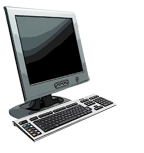 Αλληλεπίδραση χρήστη-εξυπηρέτη: Cookies
a stateful protocol: client makes two changes to X, or none at all
Θυμηθείτε:  Ένας εξυπηρέτης HTTP είναι ακαταστασικός
no notion of multi-step exchanges of HTTP messages to complete a Web “transaction” 
no need for client/server to track “state” of multi-step exchange
all HTTP requests are independent of each other
no need for client/server to “recover” from a partially-completed-but-never-completely-completed transaction
X
lock data record X
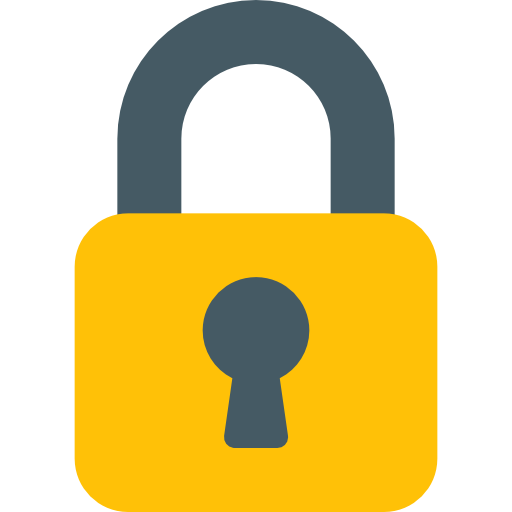 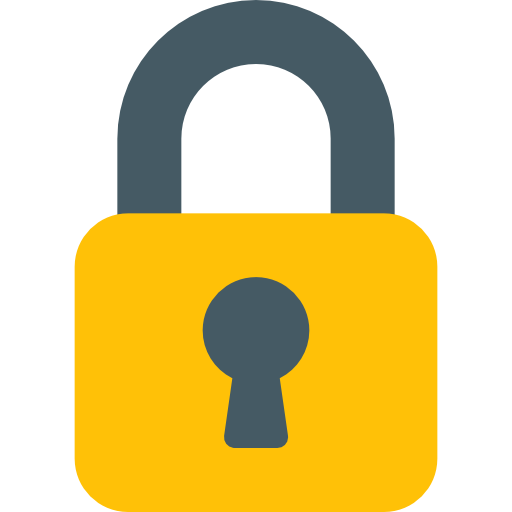 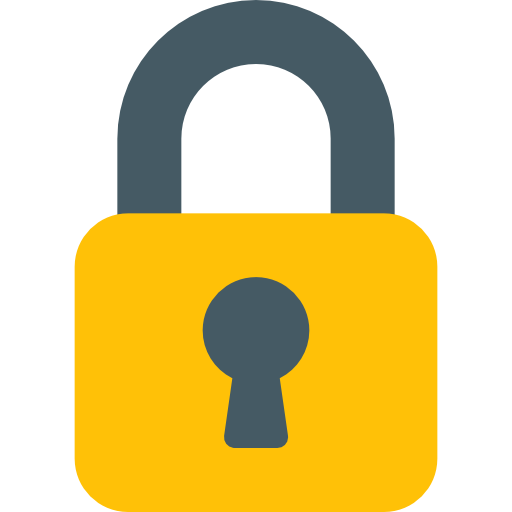 X
X’
X’’
X’’
t’
OK
update X      X’
OK
time
time
update X      X’’
Q: what happens if network connection or client crashes at t’ ?
OK
Application Layer: 2-‹#›
unlock X
OK
[Speaker Notes: t’]
Αλληλεπίδραση χρήστη-εξυπηρέτη: Cookies
Παράδειγμα:
Η Susan χρησιμοποιεί ένα φυλλομετρητή στο λάπτοπ και επισκέπτεται μια συγκεκριμένη ιστοσελίδα για πρώτη φορά
Όταν τα αρχικά HTTP requests φτάσουν στην ιστοσελίδα, εκείνη φτιάχνει: 
μοναδικό ID (aka “cookie”)
Μία καταχώρηση στην βάση δεδομένων για αυτό το ID
Μεταγενέστερα HTTP requests από την Susan σε αυτό το σάιτ περιέχουν το cookie ID, επιτρέποντας στην ιστοσελίδα να “αναγνωρίσει” την Susan
Οι ιστοσελίδες και οι πελάτες φυλλομετρητές χρησιμοποιούν cookies για να διατηρήσουν μια κατάσταση μεταξύ των συναλλαγών
τέσσερα συστατικά:
1)γραμμή κεφαλίδας cookie στο μήνυμα απόκρισης HTTP
2)γραμμή κεφαλίδας cookie στο μήνυμα αίτησης HTTP
3)ένα αρχείο cookie που διατηρείται στο τερματικό του χρήστη,και το διαχειρίζεται ο φυλλομετρητής
4)μια βάση δεδομένων υποστήριξης στο ιστότοπο
Application Layer: 2-‹#›
[Speaker Notes: t’]
ebay 8734
usual HTTP request msg
Amazon server
creates ID
1678 for user
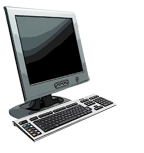 usual HTTP response 
set-cookie: 1678
create
    entry
ebay 8734
amazon 1678
ebay 8734
amazon 1678
usual HTTP request msg
cookie: 1678
access
cookie-
specific
action
usual HTTP response msg
access
usual HTTP request msg
cookie: 1678
cookie-
specific
action
usual HTTP response msg
Maintaining user/server state: cookies
client
server
cookie file
backend
database
one week later:
time
time
Application Layer: 2-‹#›
[Speaker Notes: t’]
HTTP cookies: σχόλια
Για ποια πράγματα μπορούν να χρησιμοποιηθούν τα cookies:
εξουσιοδότηση (authorization)
πιστωτικές κάρτες
συστάσεις (recommendations)
επίπεδο συνόδου χρήστη (Web email)
cookies και ιδιωτικότητα:
Τα cookies επιτρέπουν σε ιστοσελίδες να μάθουν πολλά για σένα στο site τους.
cookies από τρίτους (tracking cookies) επιτρέπουν η συνηθισμένη ταυτότητα (cookie value) να παρακολουθείτε σε πολλαπλές ιστοσελίδες
Πρόκληση: Πώς να κρατήσεις κατάσταση?
στα endpoints του πρωτοκόλλου: διατήρηση της κατάστασης στον αποστολέα/παραλήπτη για πολλές συναλλαγές
Στα μηνύματα: Τα cookies στα μηνύματα  HTTP “κουβαλάνε” κατάσταση
Application Layer: 2-‹#›
[Speaker Notes: t’]
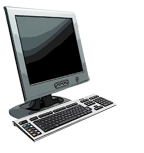 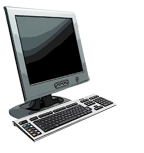 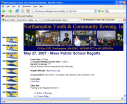 HTTP request
HTTP request
HTTP response
HTTP response
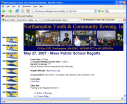 HTTP request
HTTP response
Web caches
Στόχος: η ικανοποίηση των αιτημάτων χωρίς να περιλαμβάνουν τον κύριο εξυπηρέτη
ο χρήστης ρυθμίζει τον φυλλομετρητή να δείχνει σε μια (τοπική) Web cache
ο φυλλομετρητής στέλνει όλα τα αιτήματα HTTP στην cache
Αν το αντικείμενο βρίσκεται στην cache: η cache επιστρέφει το αντικείμενο στο πελάτη
Αλλιώς η cache ζητάει το αντικείμενο από τον κύριο εξυπηρέτη, αποθηκεύει το αντικείμενο που έλαβε, και το επιστρέφει στον πελάτη
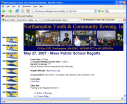 client
origin 
server
Web 
cache
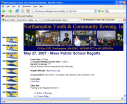 client
Application Layer: 2-‹#›
[Speaker Notes: web caching σελίδες βιβλίου: 110-116]
Web caches (aka proxy servers)
Γιατί Web caching?
μειώνει τον χρόνο απόκρισης για το αίτημα του πελάτη 
η cache είναι πιο κοντά στο πελάτη
μείωση κίνησης στην ζεύξη προσπέλασης ενός ιδρύματος προς το διαδίκτυο
επιτρέπει σε “φτωχούς” παρόχους περιεχομένου να παραδίδουν περιεχόμενο πιο αποτελεσματικά
Η Web cache συμπεριφέρεται ως πελάτης και ως εξυπηρέτης 
εξυπηρέτης όταν δέχεται αιτήσεις και στέλνει αποκρίσεις σε ένα browser
πελάτης στον αρχικό server
ο εξυπηρέτης λέει στην cache για την επιτρεπόμενη προσωρινή αποθήκευση αντικειμένου στην κεφαλίδα απάντησης
Application Layer: 2-‹#›
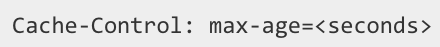 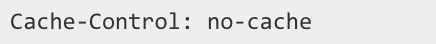 [Speaker Notes: re: poor content providers – like in real-estate, location is everything.  servers want to be close to clients.]
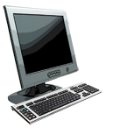 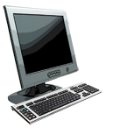 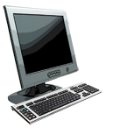 Caching παράδειγμα
Scenario:
access link rate: 1.54 Mbps
RTT from institutional router to server: 2 sec
web object size: 100K bits
average request rate from browsers to origin servers: 15/sec
avg data rate to browsers: 1.50 Mbps
origin
servers
public
 Internet
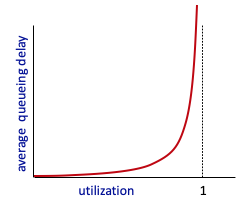 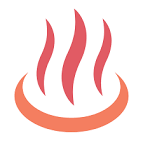 1.54 Mbps 
access link
Performance:
access link utilization = .97
LAN utilization: .0015
end-end delay  =  Internet delay +
                                     access link delay + LAN delay 
                                 =  2 sec + minutes + usecs
problem: large queueing delays at high utilization!
institutional
network
1 Gbps LAN
Application Layer: 2-‹#›
[Speaker Notes: explain why minutes (recall earlier delay versus arrival rate curve from Chapter 1)]
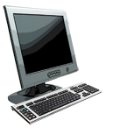 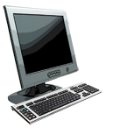 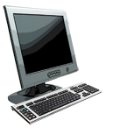 Option 1: buy a faster access link
Scenario:
access link rate: 1.54 Mbps
RTT from institutional router to server: 2 sec
web object size: 100K bits
average request rate from browsers to origin servers: 15/sec
avg data rate to browsers: 1.50 Mbps
origin
servers
public
 Internet
1.54 Mbps 
access link
Performance:
access link utilization = .97
LAN utilization: .0015
end-end delay  =  Internet delay +
                                     access link delay + LAN delay 
                                 =  2 sec + minutes + usecs
institutional
network
1 Gbps LAN
154 Mbps
msecs
154 Mbps
.0097
Cost: faster access link (expensive!)
Application Layer: 2-‹#›
[Speaker Notes: t’]
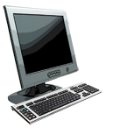 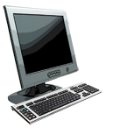 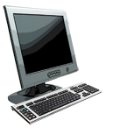 Option 2: install a web cache
Scenario:
access link rate: 1.54 Mbps
RTT from institutional router to server: 2 sec
web object size: 100K bits
average request rate from browsers to origin servers: 15/sec
avg data rate to browsers: 1.50 Mbps
origin
servers
public
 Internet
1.54 Mbps 
access link
Cost: web cache (cheap!)
institutional
network
Performance:
LAN utilization: .?
access link utilization = ?
average end-end delay  = ?
1 Gbps LAN
How to compute link 
utilization, delay?
local web cache
Application Layer: 2-‹#›
[Speaker Notes: t’]
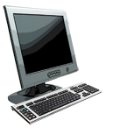 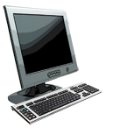 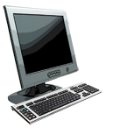 Calculating access link utilization, end-end delay with cache:
suppose cache hit rate is 0.4:  
40% requests served by cache, with low (msec) delay
origin
servers
public
 Internet
60% requests satisfied at origin 
 rate to browsers over access link 
       = 0.6 * 1.50 Mbps  =  .9 Mbps 
access link utilization = 0.9/1.54 = .58 means low (msec) queueing delay at access link
1.54 Mbps 
access link
institutional
network
average end-end delay:
= 0.6 * (delay from origin servers)
           + 0.4 * (delay when satisfied at cache)
= 0.6 (2.01) + 0.4 (~msecs) = ~ 1.2 secs
1 Gbps LAN
local web cache
lower average end-end delay than with 154 Mbps link (and cheaper too!)
Application Layer: 2-‹#›
[Speaker Notes: t’]
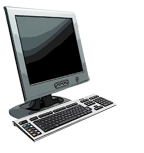 HTTP response
HTTP/1.0 
304 Not Modified
Conditional GET
server
client
Στόχος: να μην σταλεί αντικείμενο αν η cache έχει επίκαιρη έκδοση του
δεν υπάρχει η καθυστέρηση μεταφοράς αντικειμένου (ή χρήση των πόρων του δικτύου)
πελάτης: προσδιορίζει την ημερομηνία του cached αντιγράφου στο αίτημα HTTP 
If-modified-since: <date>
εξυπηρέτης: Η απάντηση δεν περιέχει αντικείμενο αν το cached αντίγραφο είναι επίκαιρο: 
HTTP/1.0 304 Not Modified
HTTP request msg
If-modified-since: <date>
object 
not 
modified
before
<date>
HTTP request msg
If-modified-since: <date>
object 
modified
after 
<date>
HTTP response
HTTP/1.0 200 OK
<data>
Application Layer: 2-‹#›
[Speaker Notes: t’]
HTTP/2
Στόχος: μείωση της καθυστέρησης σε multi-object αιτήματα HTTP
HTTP1.1: παρουσίασε πολλαπλά, pipelined GETs πάνω από μια TCP σύνδεση
ο εξυπηρέτης απαντάει με την σειρά (FCFS: first-come-first-served scheduling) στα αιτήματα GET
με το FCFS, μικρά αντικείμενα μπορεί να περιμένουν για μετάδοση (head-of-line (HOL) blocking) πίσω από μεγάλα αντικείμενα
η αποκατάσταση απωλειών (αναμετάδοση χαμένων TCP τμημάτων) σταματάει την μετάδοση των αντικειμένων
Application Layer: 2-‹#›
[Speaker Notes: t’]
HTTP/2
Στόχος: μείωση της καθυστέρησης σε multi-object αιτήματα HTTP
HTTP/2: [RFC 7540, 2015] αυξήθηκε η ευελιξία του εξυπηρέτη για να στέλνει αντικείμενα στον πελάτη:
μέθοδοι, κωδικοί κατάστασης, περισσότερα πεδία κεφαλίδας
η σειρά μετάδοσης των αιτούντων αντικειμένων βασίζεται στην προτεραιότητα που έχει καθορίσει ο πελάτης(όχι απαραίτητα FCFS)
προώθηση αντικειμένων που δεν έχουν ζητηθεί στον πελάτη
διαίρεση των αντικειμένων σε πλαίσια (frames), προγραμματισμός πλαισίων για τον περιορισμό του αποκλεισμού HOL
Application Layer: 2-‹#›
[Speaker Notes: t’]
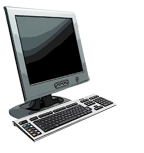 HTTP/2: mitigating HOL blocking
HTTP 1.1: ο πελάτης ζητάει 1 μεγάλο αντικείμενο (π.χ., βίντεο) και 3 μικρότερα αντικείμενα
server
GET O4
GET O3
GET O2
object data requested
GET O1
client
O1
O2
O3
O4
objects delivered in order requested: O2, O3, O4 wait behind O1
Application Layer: 2-‹#›
O1
O2
O3
O4
[Speaker Notes: t’]
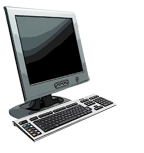 HTTP/2: mitigating HOL blocking
HTTP/2: Τα αντικείμενα διαιρεμένα σε πλαίσια
server
GET O4
GET O3
GET O2
object data requested
GET O1
client
O1
O2
O2
O4
O3
O3
O4
O2, O3, O4 delivered quickly, O1 slightly delayed
Application Layer: 2-‹#›
O1
[Speaker Notes: shortest job first: decreased average delay!]
HTTP/2 to HTTP/3
HTTP/2 πάνω από μία TCP σύνδεση σημαίνει:
η ανάρρωση από την απώλεια πακέτων ακόμα καθυστερεί όλες τις μεταδόσεις πακέτων
‘οπως και στο HTTP 1.1, οι φυλλομετρητές έχουν κίνητρο για άνοιγμα πολλαπλών παράλληλων συνδέσεων TCP για να μειώσουν τις καθυστερήσεις, και να αυξήσουν το συνολικό throughput
δεν υπάρχει ασφάλεια μέσω vanilla σύνδεσης TCP
HTTP/3: προσθέτει ασφάλεια, ανά αντικείμενο σφάλμα και έλεγχο συμφόρησης (περισσότερο pipelining) πάνω από το  UDP
περισσότερα για το HTTP/3 στο επίπεδο μεταφοράς
Application Layer: 2-‹#›
[Speaker Notes: t’]
Application layer: overview
P2P εφαρμογές
συνεχή ροή βίντεο και δίκτυα διανομής περιεχομένου
προγραμματισμός των socket με UDP και TCP
Αρχές εφαρμογών δικτύου
Web and HTTP
E-mail, SMTP, IMAP
The Domain Name System DNS
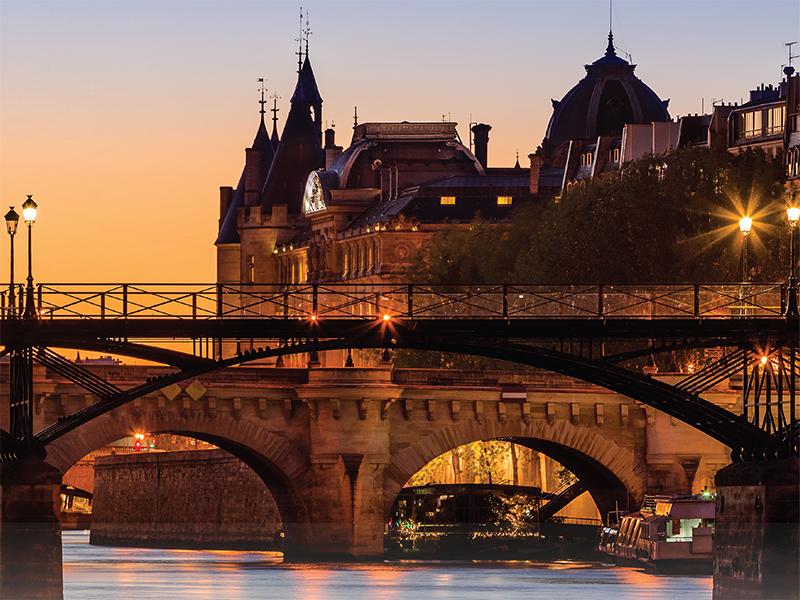 Application Layer: 2-‹#›
user
agent
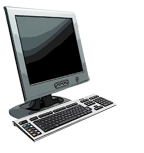 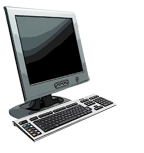 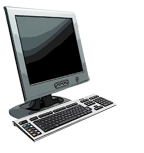 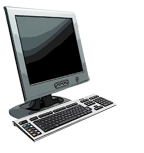 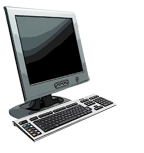 SMTP
SMTP
SMTP
outgoing 
message queue
user mailbox
E-mail
Τρία κύρια συστατικά: 
πράκτορες χρηστών (user agents) 
εξυπηρέτες ταχυδρομείου (mail servers) 
Πρωτόκολλο μεταφοράς απλού ταχυδρομείου (SMTP)
Πράκτορας Χρήστη
a.k.a. “mail reader”
συνθέτει, επεξεργάζεται, διαβάζει μηνύματα mail
e.g., Outlook, iPhone mail client
εξερχόμενα, εισερχόμενα μηνύματα αποθηκεύονται στον εξυπηρέτη
mail
server
user
agent
user
agent
mail
server
user
agent
mail
server
user
agent
Application Layer: 2-‹#›
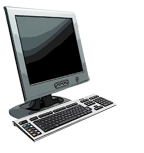 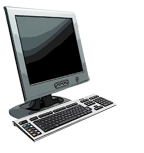 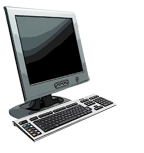 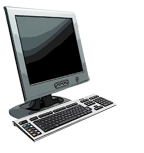 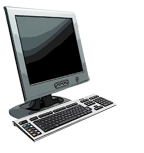 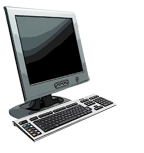 SMTP
SMTP
SMTP
mail
server
mail
server
outgoing 
message queue
user mailbox
E-mail: mail εξυπηρέτες
user
agent
Εξυπηρέτες mail:
Η ταχυδρομική θυρίδα (mailbox) περιέχει τα εισερχόμενα μηνύματα για τον χρήστη
ουρά μηνυμάτων των εξερχόμενων (που στέλνονται) mail μηνυμάτων
SMTP πρωτόκολλο μεταξύ των εξυπηρέτων mail για να στέλνουν email μηνύματα
client: ο mail εξυπηρέτης που στέλνει 
“server”:  Ο mail εξυπηρέτης που λαμβάνει
mail
server
user
agent
user
agent
user
agent
user
agent
user
agent
Application Layer: 2-‹#›
SMTP RFC (5321)
“client”
 SMTP server
“server”
 SMTP server
Χρησιμοποιεί TCP για να στείλει με αξιοπιστία ένα email μήνυμα από τον πελάτη στον εξυπηρέτη, θύρα 25
άμεση μεταφορά: sending server (acting like client) to receiving server
τρεις φάσεις μεταφοράς
SMTP χειραψία (handshake)
SMTP μεταφορά των μηνυμάτων
SMTP κλείσιμο
command/response interaction (like HTTP)
εντολές: ASCII κείμενο
απάντηση: κωδικός κατάστασης
initiate TCP
connection
RTT
TCP connection
initiated
220
SMTP handshaking
HELO
250 Hello
time
Application Layer: 2-‹#›
SMTP transfers
user
agent
user
agent
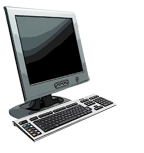 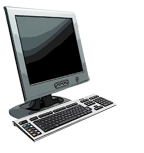 mail
server
mail
server
Σενάριο: η Alice στέλνει e-mail στον Bob
1) Η Alice χρησιμοποιεί τον UA για να συνθέσει ένα μήνυμα email “στο” bob@someschool.edu
4) Ο πελάτης SMTP στέλνει της Alice το μήνυμα μέσω της σύνδεσης TCP
5) Του Bob ο εξυπηρέτης mail τοποθετεί το μήνυμα στην ταχυδρομική θυρίδα του
2) Ο UA της Alice στέλνει μήνυμα στον mail εξυπηρέτη της χρησιμοποιώντας SMTP; message placed in message queue
3) Το “μέρος” πελάτη του SMTP στον εξυπηρέτη mail ανοίγει μια TCP σύνδεση με του Bob τον εξυπηρέτη mail
6) Ο Bob επικαλείται τον πράκτορα χρήστη για να διαβάσει το μήνυμα
1
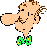 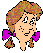 2
6
3
4
5
Alice’s mail server
Bob’s mail server
Application Layer: 2-‹#›
Sample SMTP interaction
S: 220 hamburger.edu 
     C: HELO crepes.fr 
     S: 250  Hello crepes.fr, pleased to meet you 
     C: MAIL FROM: <alice@crepes.fr> 
     S: 250 alice@crepes.fr... Sender ok 
     C: RCPT TO: <bob@hamburger.edu> 
     S: 250 bob@hamburger.edu ... Recipient ok 
     C: DATA 
     S: 354 Enter mail, end with "." on a line by itself 
     C: Do you like ketchup? 
     C: How about pickles? 
     C: . 
     S: 250 Message accepted for delivery 
     C: QUIT 
     S: 221 hamburger.edu closing connection
Application Layer: 2-‹#›
SMTP: Παρατηρήσεις
Σύγκριση με το HTTP:
HTTP: client pull
SMTP: client push
και τα δύο έχουν ASCII command/response interaction, κωδικούς κατάστασης
HTTP: κάθε αντικείμενο ενθυλακώνεται στο δικό του μήνυμα  απόκρισης
SMTP: πολλαπλά αντικείμενα στέλνονται σε ένα πολυμερές μήνυμα
Το SMTP χρησιμοποιεί persistent συνδέσεις
Το SMTP απαιτεί το μήνυμα (header & body) να είναι σε 7-bit ASCII
Ο SMTP εξυπηρέτης χρησιμοποιεί CRLF.CRLF για να καθορίσει το τέλος του μηνύματος
Application Layer: 2-‹#›
Mail message format
SMTP: πρωτόκολλο για την ανταλλαγή e-mail μηνυμάτων, ορίζεται στο RFC 5321 (like RFC 7231 defines HTTP)
RFC 2822 ορίζει το συντακτικό για το e-mail μήνυμα (όπως η HTML ορίζει συντακτικό για έγγραφα web)
header lines, e.g.,
To:
From:
Subject:
these lines, within the body of the email message area different from SMTP MAIL FROM:, RCPT TO: commands!
Body: the “message” , ASCII characters only
header
blank
line
body
Application Layer: 2-‹#›
user
agent
user
agent
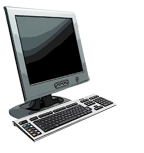 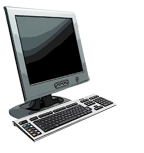 sender’s e-mail 
server
Ανάκτηση email: πρωτόκολλα προσπέλασης ταχυδρομείου
SMTP
SMTP
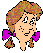 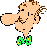 e-mail access
protocol
receiver’s e-mail 
server
(e.g., IMAP, HTTP)
SMTP: παράδοση/αποθήκευση των e-mail μηνυμάτων στον εξυπηρέτη του δέκτη
πρωτόκολλο προσπέλασης ταχυδρομείου: ανάκτηση από τον εξυπηρέτη
IMAP: Internet Mail Access Protocol [RFC 3501]: Τα μηνύματα αποθηκεύονται στον εξυπηρέτη, το IMAP παρέχει ανάκτηση, διαγραφή, φακέλους αποθηκευμένων μηνυμάτων στον εξυπηρέτη
HTTP: gmail, Hotmail, Yahoo!Mail, etc. παρέχει διεπαφή web based πάνω από το SMTP (to send), IMAP (or POP) για την ανάκτηση e-mail μηνυμάτων
Application Layer: 2-‹#›
Application Layer: Overview
P2P εφαρμογές
συνεχή ροή βίντεο και δίκτυα διανομής περιεχομένου
προγραμματισμός των socket με UDP και TCP
Αρχές εφαρμογών δικτύου
Web and HTTP
E-mail, SMTP, IMAP
The Domain Name System DNS
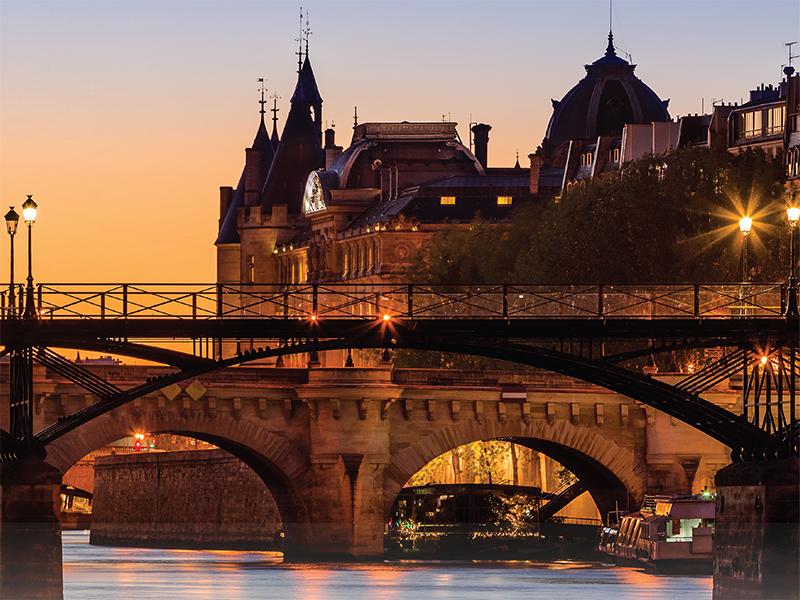 Application Layer: 2-‹#›
DNS: Domain Name System
Άνθρωποι: πολλά αναγνωριστικά:
SSN, όνομα, διαβατήριο#
υπολογιστές, δρομολογητές διαδικτύου:
IP address (32 bit) - χρησιμοποιείται για διευθυνσιοδότηση δεδομενογραμμάτων
“όνομα”, π.χ., cs.umass.edu - χρησιμοποιείται από τους ανθρώπους
Q: Πώς να γίνει αντιστοίχιση μεταξύ της διεύθυνσης IP και του ονόματος;
Domain Name System (DNS):
Μια κατανεμημένη βάση δεδομένων υλοποιημένη σε μια ιεραρχία εξυπηρετητών DNS
πρωτόκολλο επιπέδου εφαρμογής: υπολογιστές, DNS εξυπηρέτες επικοινωνούν για να αποφασίσουν ονόματα (μετάφραση διεύθυνσης/ονόματος)
Application Layer: 2-‹#›
[Speaker Notes: DNS σελίδες βιβλίου: 126-140]
DNS: υπηρεσίες, δομή
Q: Γιατί να μην κεντρικοποιήσουμε το  DNS?
Ένα μοναδικό σημείο αποτυχίας
όγκος κίνησης
απομακρυσμένη κεντρικοποιημένη βάση δεδομένων
συντήρηση
DNS υπηρεσίες:
Μετάφραση του ονόματος υπολογιστή σε διεύθυνση IP
ψευδώνυμα υπολογιστών
canonical, alias names
ψευδώνυμα εξυπηρέτη ταχυδρομείου
κατανομή φορτίου
εξυπηρέτες-αντίγραφα web: πολλές διευθύνσεις IP αντιστοιχίζονται σε ένα όνομα
A: δεν κάνει scale!
Comcast DNS servers alone: 600B DNS queries/day
Akamai DNS servers alone: 2.2T DNS queries/day
Application Layer: 2-‹#›
Thinking about the DNS
τεράστια κατανεμημένη βάση δεδομένων:
~ δισεκατομμύρια εγγραφες
χειρίζεται τρισεκατομμύρια queries ανά ημέρα:
πολύ περισσότερες αναγνώσεις από εγγραφές
θέματα απόδοσης:  σχεδόν κάθε διαδικτυακή συναλλαγή αλληλεπιδρά με το DNS - msecs count!
οργανωτικά, φυσικά αποκεντροποιημένες:
εκατομμύρια διαφορετικοί οργανισμοί είναι υπεύθυνοι για τις εγγραφές του
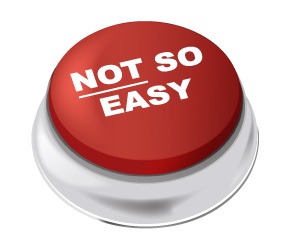 “αλεξίσφαιρη”: αξιοπιστία, ασφάλεια
Application Layer: 2-‹#›
DNS: Μία κατανεμημένη, ιεραρχική βάση δεδομένων
Root
Root DNS Servers
…
…
Top Level Domain
.com DNS servers
.org DNS servers
.edu DNS servers
…
…
…
…
Ο πελάτης θέλει την διεύθυνση IP  www.amazon.com; 1st προσέγγιση:
ο πελάτης στέλνει μήνυμα ερωτήματος στον root server για να βρει τον .com DNS server
ο πελάτης στέλνει μήνυμα ερωτήματος στον .com DNS server για να πάρει τον amazon.com DNS server
ο πελάτης στέλνει μήνυμα ερωτήματος στον amazon.com DNS server για να πάρει την διεύθυνση  IP για το www.amazon.com
pbs.org
DNS servers
amazon.com
DNS servers
nyu.edu
DNS servers
umass.edu
DNS servers
yahoo.com
DNS servers
Authoritative
Application Layer: 2-‹#›
DNS: εξυπηρέτες Root DNS
official, contact-of-last-resort by name servers that can not resolve name
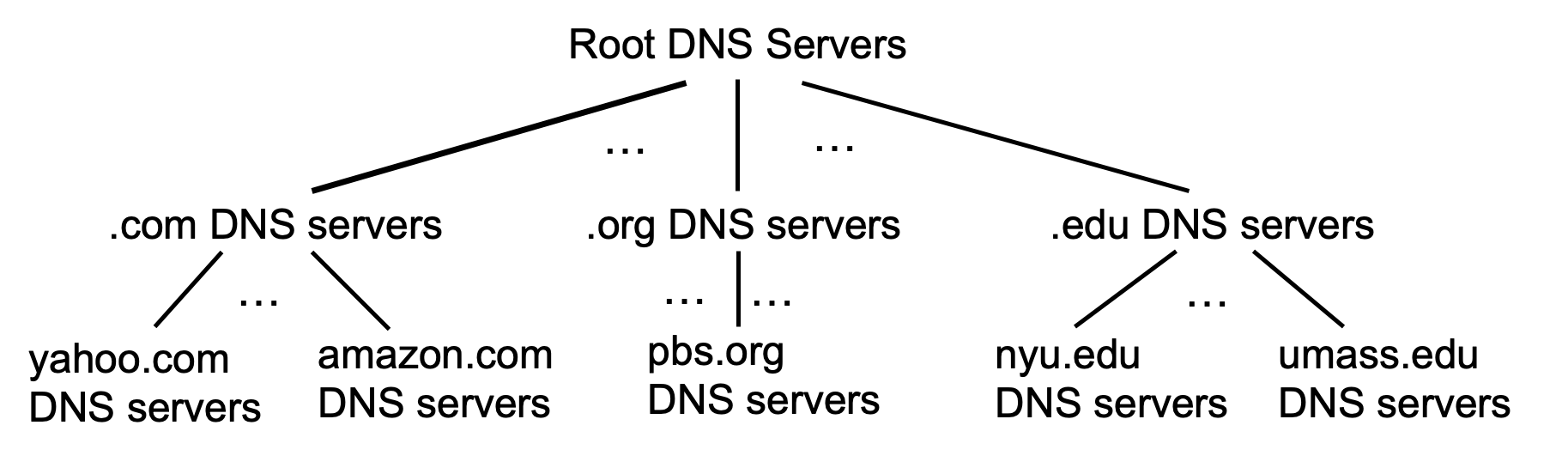 Application Layer: 2-‹#›
DNS: εξυπηρέτες Root DNS
official, contact-of-last-resort by name servers that can not resolve name
απίστευτα σημαντική λειτουργία του διαδικτύου
το διαδίκτυο δεν μπορούσε να λειτουργεί χωρίς αυτό!
DNSSEC – προσφέρει ασφάλεια (πιστοποίηση, ακεραιότητα μηνύματος)
ICANN (Internet Corporation for Assigned Names and Numbers) διαχειρίζεται τον root DNS domain
13 logical root name “servers” worldwide each “server” replicated many times (~200 servers in US)
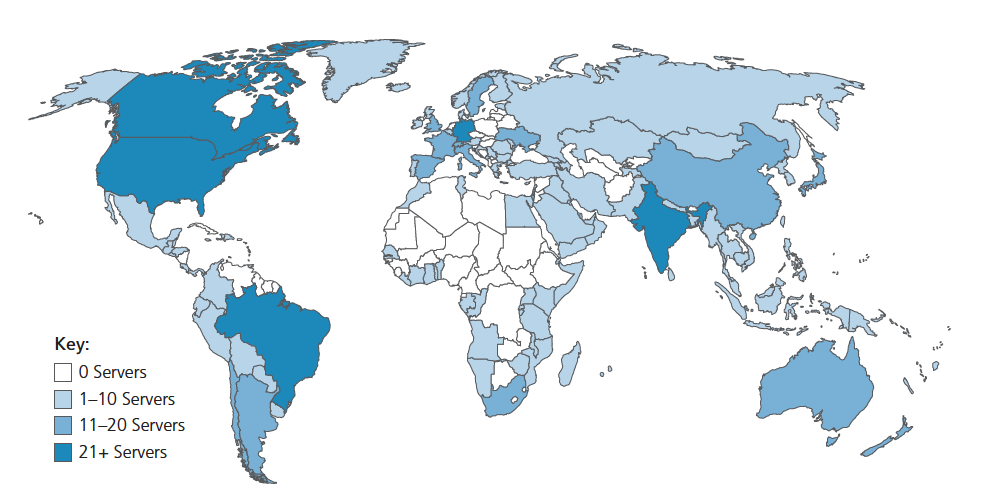 Application Layer: 2-‹#›
Top-Level Domain, and authoritative servers
Εξυπηρέτες τομέα ανωτάτου επιπέδου (TLD):
υπεύθυνοι για τα .com, .org, .net, .edu, .aero, .jobs, .museums, και όλους τους εξυπηρέτες τομέα ανωτάτου επιπέδου των χωρών, e.g.: .cn, .uk, .fr, .ca, .jp
Network Solutions: authoritative registry for .com, .net TLD
Educause: .edu TLD
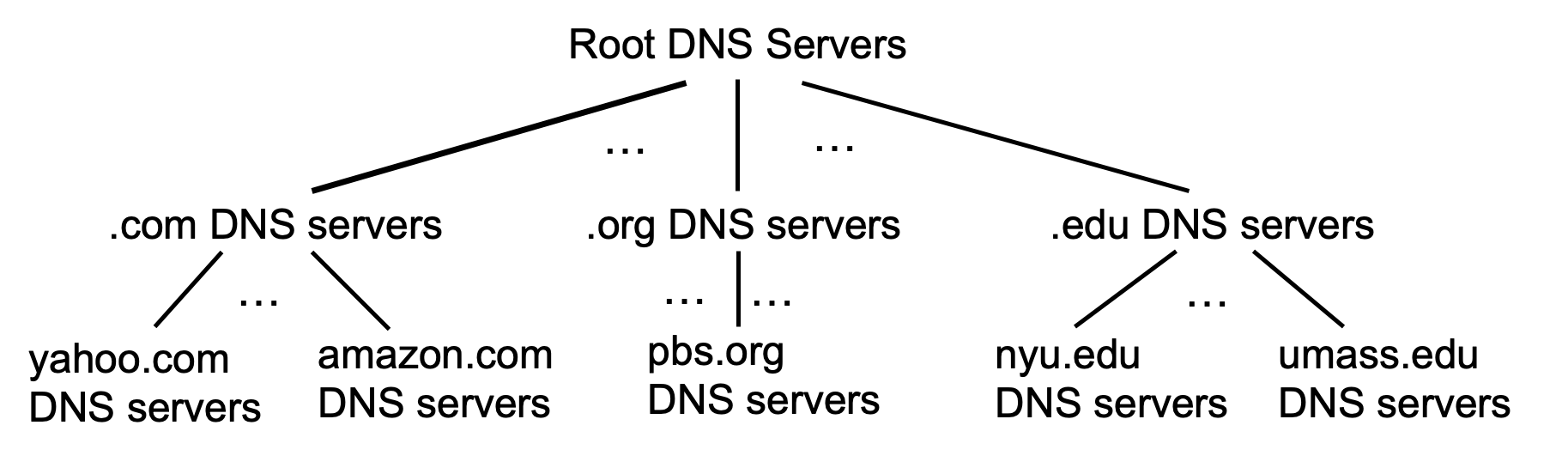 αυθεντικοί εξυπηρέτες DNS: 
οργανισμοί έχουν εξυπηρέτες DNS, που παρέχουν δημόσια διαθέσιμες εγγραφές ονομάτων, που αντιστοιχίζουν τα ονόματα των υπολογιστών με διευθύνσεις IP
μπορούν να διατηρηθούν από ένα οργανισμό ή ένα πάροχο υπηρεσιών
Application Layer: 2-‹#›
Τοπικοί εξυπηρέτες DNS
όταν ένας υπολογιστής φτιάχνει ένα DNS query, αυτό στέλνεται στον τοπικό εξυπηρέτη DNS
ο τοπικός εξυπηρέτης DNS επιστρέφει μια απάντηση, απαντώντας:
από την τοπική του cache των πρόσφατων ζευγών μετάφρασης ονόματος υπολογιστή/διεύθυνση IP (υπάρχει πιθανότητα να είναι μη επίκαιρα!)
προωθώντας το αίτημα στην DNS ιεραρχία για ανάλυση
κάθε ISP έχει ένα τοπικό εξυπηρέτη DNS: για να βρείτε το δικό σας: 
MacOS: % scutil --dns
Windows: >ipconfig /all
οι τοπικοί εξυπηρέτες DNS δεν ανήκουν αυστηρά στην ιεραρχία
Application Layer: 2-‹#›
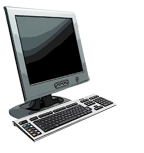 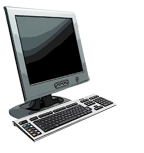 local DNS server
dns.nyu.edu
DNS name resolution: iterated query
root DNS server
Παράδειγμα: ο υπολογιστής στην engineering.nyu.edu θέλει την διεύθυνση IP gaia.cs.umass.edu
2
3
TLD DNS server
επαναληπτικό ερώτημα:
Ο εξυπηρέτης με τον οποίο επικοινωνήσαμε απαντά με το όνομα του εξυπηρέτη που πρέπει να επικοινωνήσουμε
“δεν ξέρω αυτό το όνομα, αλλά ρώτα αυτόν τον εξυπηρέτη”
4
1
5
8
requesting host at
engineering.nyu.edu
gaia.cs.umass.edu
6
7
authoritative DNS server
dns.cs.umass.edu
Application Layer: 2-‹#›
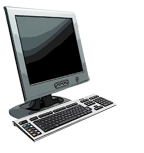 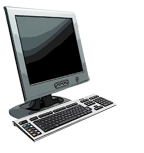 local DNS server
dns.nyu.edu
DNS name resolution: recursive query
root DNS server
Παράδειγμα: ο υπολογιστής στην engineering.nyu.edu θέλει την διεύθυνση IP gaia.cs.umass.edu
3
2
7
6
αναδρομικό ερώτημα:
βάζει το βάρος της επίλυσης μηνυμάτων  στον εξυπηρέτη που επικοινώνησε
βαρύ φορτίο στα ανώτερα επίπεδα της ιεραρχίας?
1
TLD DNS server
8
requesting host at
engineering.nyu.edu
4
5
gaia.cs.umass.edu
authoritative DNS server
dns.cs.umass.edu
Application Layer: 2-‹#›
Caching πληροφορίες DNS
όταν ένας εξυπηρέτης μάθει μια αντιστοίχιση, την αποθηκεύει, και αμέσως επιστρέφει μια cached αντιστοίχιση ως απάντηση στο ερώτημα
το caching βελτιώνει τον χρόνο απόκρισης
οι οντότητες της cache απορρίπτονται μετά από ένα χρονικό διάστημα που είναι αποθηκευμένες (TTL)
οι TLD εξυπηρέτες τυπικά γίνονται cached σε τοπικούς εξυπηρέτες
οι cached οντότητες μπορεί να είναι μη επίκαιρες
αν ένας υπολογιστής αλλάξει την διεύθυνση IP του, αυτό μπορεί να μην γίνει γνωστό σε όλο το διαδίκτυο μέχρι όλα τα TTLs να λήξουν!
best-effort name-to-address translation!
Application Layer: 2-‹#›
DNS εγγραφές
DNS: κατανεμημένη βάση δεδομένων που αποθηκεύει εγγραφές
RR format: (όνομα, τιμή, τύπος, ttl)
τύπος=A
το όνομα είναι όνομα υπολογιστή
 η τιμή είναι διεύθυνση IP
τύπος=CNAME
το όνομα είναι ψευδώνυμο για κάποιο αληθινό όνομα
www.ibm.com is really servereast.backup2.ibm.com
η τιμή είναι ένα κανονικό όνομα υπολογιστή
τύπος=NS
το όνομα είναι ένας τομέας (domain) (π.χ., foo.com)
η τιμή είναι το όνομα ενός αυθεντικού εξυπηρέτη DNS που ξέρει πως να αποκτήσει τις διευθύνσεις IP για τους υπολογιστές στον τομέα
τύπος=MX
η τιμή είναι το όνομα ενός εξυπηρέτη ταχυδρομείου, που έχει ψευδώνυμο υπολογιστή όνομα
Application Layer: 2-‹#›
2 bytes
2 bytes
DNS μηνύματα
Τα DNS μηνύματα ερωτημάτων και αποκρίσεων εχουν την ίδια μορφή:
κεφαλίδα μηνύματος:
ταυτοποίηση: 16 bit 
Ενδείξεις:
ερώτημα ή απάντηση
επιθυμία για αναδρομή
υποστήριξη αναδρομής
αυθεντικότητας
Ταυτοποίηση
Ενδείξεις
# ερωτήσεων
# απαντήσεων RR
# πρόσθετων RR
# RR αυθεντίας
Ερωτήσεις(μεταβλητός αριθμός ερωτήσεων)
απαντήσεις(μεταβλητός αριθμός εγγραφών πόρων)
Application Layer: 2-‹#›
Αυθεντία(μεταβλητός αριθμός εγγραφών πόρων)
πρόσθετες πληροφορίες (μεταβλητός αριθμός εγγραφών)
2 bytes
2 bytes
DNS μηνύματα
Τα DNS μηνύματα ερωτημάτων και αποκρίσεων εχουν την ίδια μορφή:
Ταυτοποίηση
Ενδείξεις
# ερωτήσεων
# απαντήσεων RR
πεδία ονόματος, τύπου για ένα ερώτημα
# πρόσθετων RR
# RR αυθεντίας
RR για απόκριση στο ερώτημα
Ερωτήσεις(μεταβλητός αριθμός ερωτήσεων)
εγγραφές για αυθεντικούς εξυπηρέτες
πρόσθετες“ βοηθητικές” πληροφορίες που μπορούν να χρησιμοποιηθούν
απαντήσεις(μεταβλητός αριθμός εγγραφών πόρων)
Application Layer: 2-‹#›
Αυθεντία(μεταβλητός αριθμός εγγραφών πόρων)
πρόσθετες πληροφορίες (μεταβλητός αριθμός εγγραφών)
Εισαγωγή δεδομένων στην βάση δεδομένων DNS
παράδειγμα: νέα startup “Network Utopia”
καταχώρηση ονόματος networkuptopia.com σε ένα αρχειοφύλακα (π.χ., Network Solutions)
παροχή ονομάτων, διευθύνσεις IP του πρωτεύοντος και δευτερεύοντος αυθεντικών εξυπηρέτων DNS
ο αρχειοφύλακας εισάγει μαι εγγραφή τύπου NS, και μία εγγραφή A στον .com TLD εξυπηρέτη:
 (networkutopia.com, dns1.networkutopia.com, NS)
 (dns1.networkutopia.com, 212.212.212.1, A)
δημιουργεία αυθεντικού εξυπηρέτη τοπικά με διεύθυνση IP 212.212.212.1
τύπου A εγγραφή για το  www.networkuptopia.com
τύπου MX εγγραφή για το  networkutopia.com
Application Layer: 2-‹#›
DNS ασφάλεια
DDoS επιθέσεις
βομβαρδισμός τον εξυπηρέτων root με κίνηση
δεν κατάφεραν να την πετύχουν
φίλτρα πακέτων
οι τοπικοί DNS εξυπηρέτες εχουν τοποθετήσει σε cache τις IPs των TLD εξυπηρέτων, επιτρέποντας συχνά στην διεργασία ερωτήματος να παρακάμπτει τους εξυπηρέτες root DNS.
βομβαρδισμός εξυπηρέτων TLD 
ενδεχομένως πιο επικίνδυνο
επιθέσεις πλαστογράφησης
αναχαίτιση ερωτημάτων DNS από τον επιτιθέμενο και επιστροφή κίβδηλων απαντήσεων
δηλητηρίαση DNS cache 
RFC 4033: DNSSEC authentication services
Application Layer: 2-‹#›
Application Layer: Overview
P2P εφαρμογές
συνεχή ροή βίντεο και δίκτυα διανομής περιεχομένου
προγραμματισμός των socket με UDP και TCP
Αρχές εφαρμογών δικτύου
Web and HTTP
E-mail, SMTP, IMAP
The Domain Name System DNS
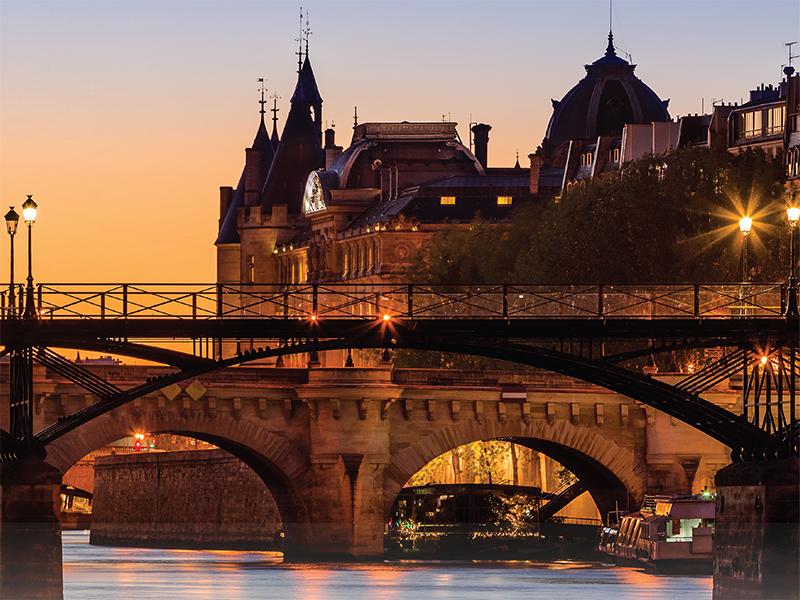 Application Layer: 2-‹#›
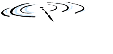 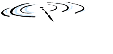 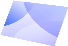 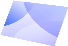 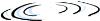 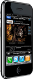 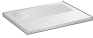 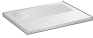 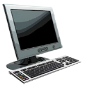 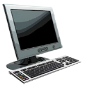 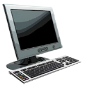 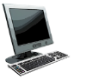 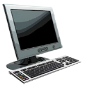 Peer-to-peer (P2P) αρχιτεκτονική
δεν υπάρχει πάντα ενεργός εξυπηρέτης
ζεύγοι περιοδικά συνδεδεμένων υπολογιστών επικοινωνούν απευθείας μεταξύ τους
οι ομότιμοι ζητάνε υπηρεσίες από άλλους ομότιμους, και παρέχουν αντίστοιχα σε άλλους
αυτοκλιμάκωση– νέοι ομότιμοι φέρνουν νέες ικανότητες εξυπηρέτησης, και νέες απαιτήσεις
οι ομότιμοι είναι συνδεδεμένοι ανα διαστήματα και αλλάζουν διευθύνσεις IP
περίπλοκη διαχείριση
παραδείγματα: P2P διανομή αρχείων (BitTorrent), streaming (KanKan), VoIP (Skype)
mobile network
national or global ISP
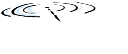 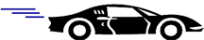 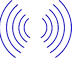 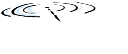 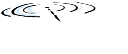 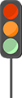 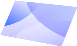 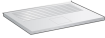 local or regional ISP
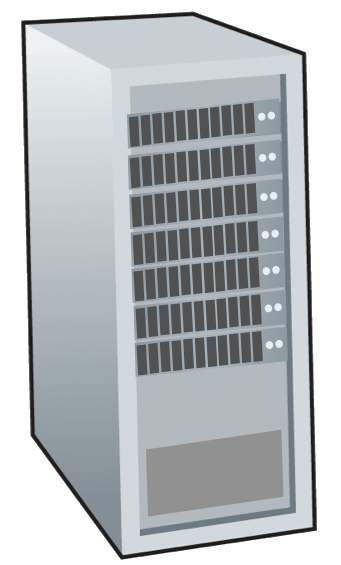 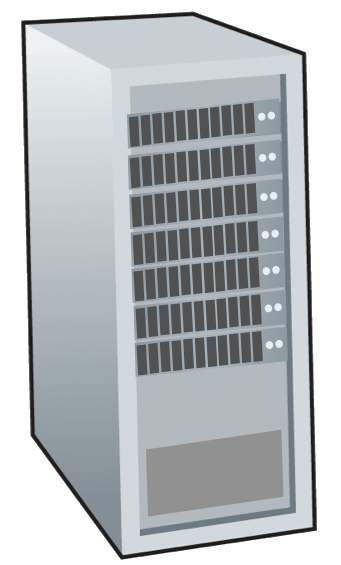 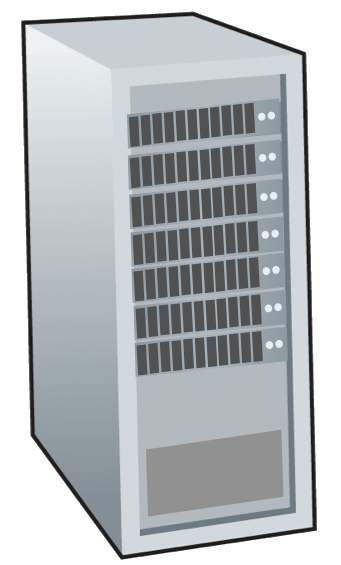 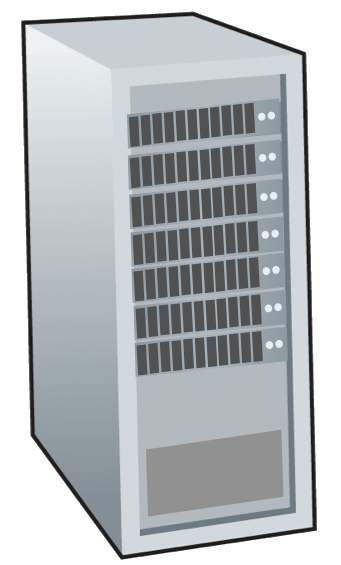 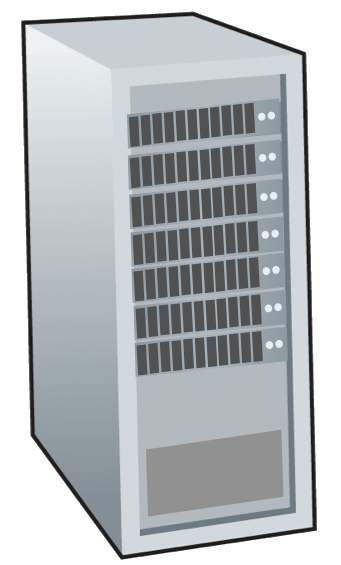 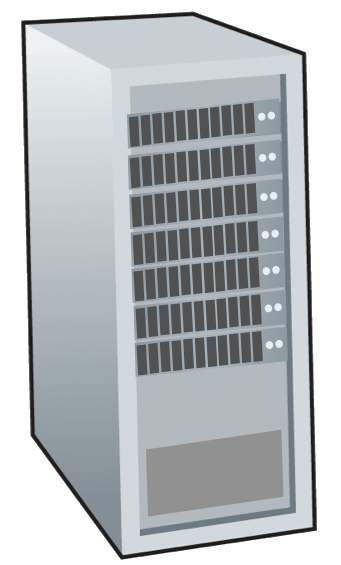 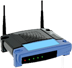 home network
content 
provider 
network
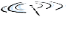 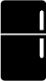 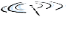 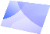 datacenter 
network
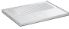 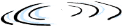 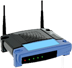 enterprise
          network
Application Layer: 2-‹#›
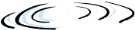 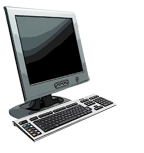 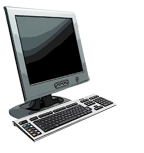 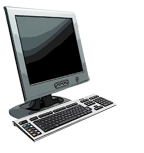 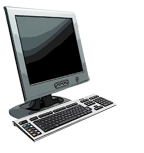 u1
d1
u2
d2
Διανομή αρχείων: client-server vs P2P
Q: πόσο χρόνος χρειάζεται για να διανεμηθεί ένα αρχείο (μεγέθους F) από ένα εξυπηρέτη σε N ομότιμους?
ενός ομότιμου η upload/download χωρητικότητα είναι περιορισμένος πόρος
us: server upload capacity
di: peer i download capacity
file, size F
us
server
di
uN
network (with abundant
 bandwidth)
ui
dN
ui: peer i upload capacity
Introduction: 1-‹#›
[Speaker Notes: P2P σελίδες βιβλίου: 140-147]
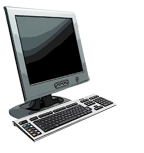 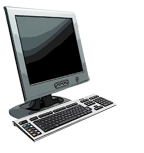 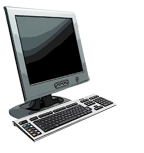 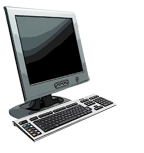 Χρόνος διανομής αρχείων: client-server
μετάδοση εξυπηρέτη: πρέπει διαδοχικά να στείλει (ανεβάσει) N αντίγραφα του αρχείου:
χρόνος αποστολής ενος αντίγραφου: F/us 
χρόνος αποστολής N αντιγράφων: NF/us
F
us
di
πελάτης: κάθε πελάτης πρέπει να κατεβάσει το αρχείο αντίγραφο
dmin = min ρυθμός κατεβάσματος(πελάτη)
min χρόνος κατεβάσματος: F/dmin
network
ui
χρόνος διανομής του F 
σε N πελάτες χρησιμοποιώντας την προσέγγιση
client-server
Dc-s > max{NF/us,,F/dmin}
αυξάνεται γραμμικά
Introduction: 1-‹#›
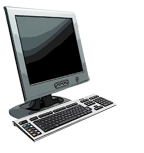 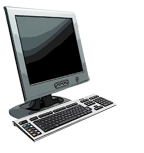 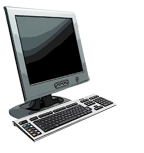 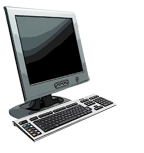 Χρόνος διανομής αρχείων: P2P
μετάδοση εξυπηρέτη: πρέπει να ανεβάσει τουλάχιστον ένα αντίγραφο:
χρόνος να σταλεί ένα αντίγραφο: F/us
F
us
πελάτης: κάθε πελάτης πρέπει να κατεβάσει το αρχείο αντίγραφο
min χρόνος κατεβάσματος: F/dmin
di
network
ui
πελάτες: συνολικά πρέπει να κατεβάσουν NF bits
max ρυθμός ανεβάσματος(περιορίζει τον  max ρυθμό κατεβάσματος) είναι us + Σui
χρόνος διανομής του F 
σε N πελάτες χρησιμοποιώντας την προσέγγιση
P2P
DP2P > max{F/us,,F/dmin,,NF/(us + Σui)}
Application Layer: 2-‹#›
αυξάνεται γραμμικά …
… αλλά έτσι κάνει και αυτό, καθώς κάθε ομότιμος φέρνει ικανότητα εξυπηρέτησης
Client-server vs. P2P: example
client upload rate = u,  F/u = 1 hour,  us = 10u,  dmin ≥ us
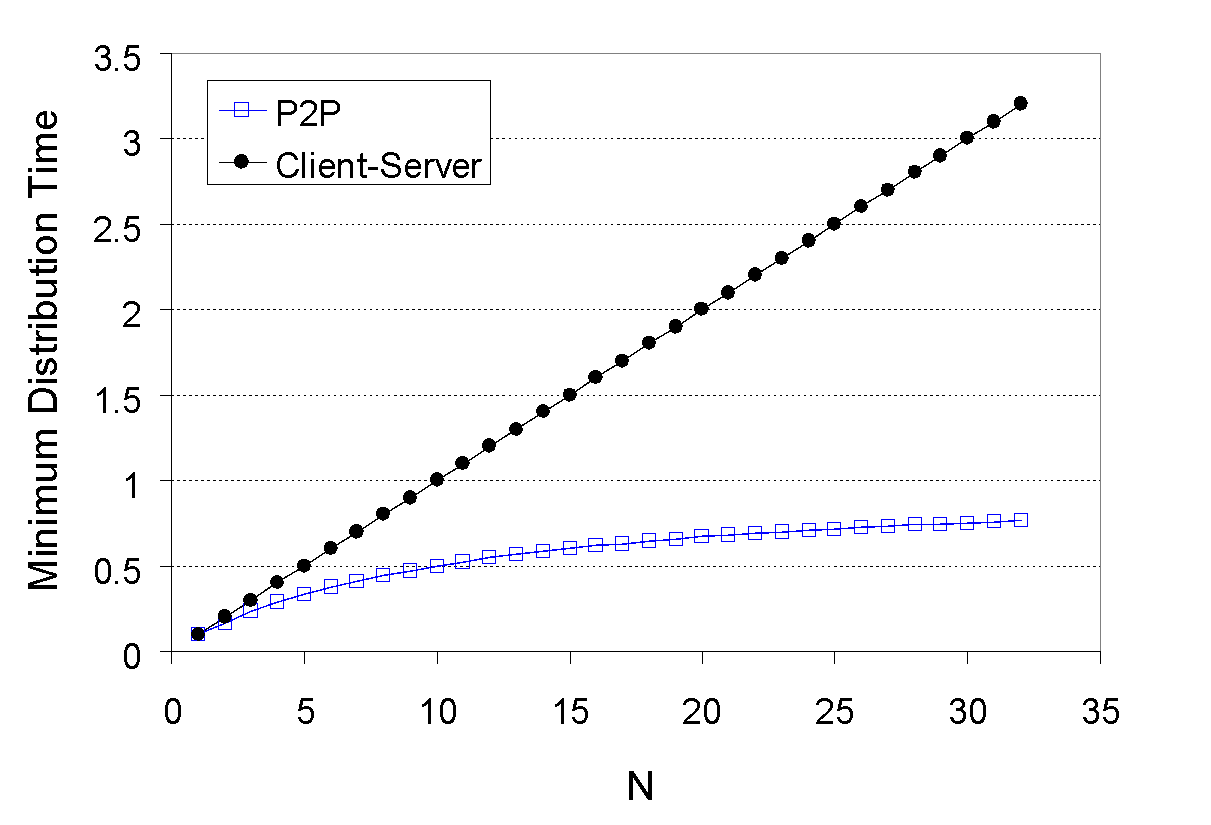 Application Layer: 2-‹#›
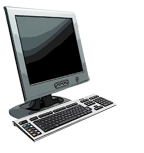 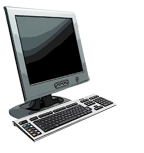 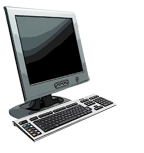 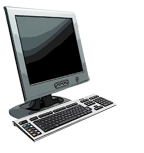 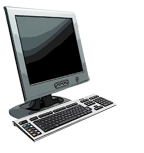 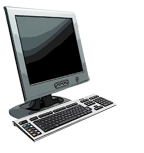 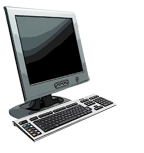 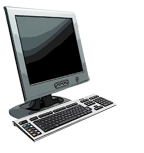 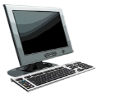 P2P διανομή αρχείων: BitTorrent
το αρχείο διαιρείται σε  τεμάχια των 256Kb
ομότιμοι σε ένα torrent στέλνουν/λαμβάνουν τεμάχια
ιχνηλάτης: παρακολουθεί τους ομότιμους που συμμετέχουν στο torrent
torrent: μια ομάδα ομότιμων που ανταλλάσουν τεμάχια ενός αρχείου
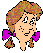 Η Alice arrives  …
… obtains list
of peers from tracker
… and begins exchanging 
file chunks with peers in torrent
Application Layer: 2-‹#›
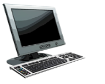 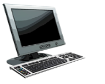 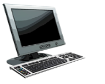 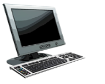 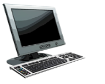 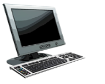 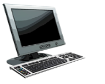 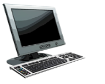 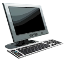 P2P διανομή αρχείων: BitTorrent
ο ομότιμος που συνδέεται στο torrent: 
δεν έχει τεμάχια, αλλά θα μαζέψει με τον χρόνο από άλλους ομότιμους
καταχωρείται στο tracker για να πάρει μια λίστα από ομότιμους, και συνδέεται σε αυτό το υποσύνολο ομότιμων (“neighbors”)
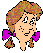 καθώς κατεβάζει, ο ομότιμος ανεβάζει τεμάχια σε άλλους ομότιμους
ένας ομότιμος μπορεί να αλλάξει τους ομότιμους με τους οποίους ανταλλάζει τεμάχια
churn: οι ομότιμοι έρχονται και φεύγουν
όταν ένας ομότιμος αποκτήσει ολόκληρο το αρχείο, αυτός μπορεί (εγωιστικά) να φύγει ή (altruistically) να παραμείνει στο torrent
Application Layer: 2-‹#›
BitTorrent: ζητώντας, στέλνοντας τεμάχια αρχείου
στέλνοντας τεμάχια: tit-for-tat
η Alice στέλνει τεμάχια στους τέσσερις γείτονες της που της παρέχουν δεδομένα με τον υψηλότερο ρυθμό 
οι άλλοι γείτονες είναι στραγγαλισμένοι από την  Alice (δεν λαμβάνουν τεμάχια από αυτήν)
επανακαθορίζει τους 4 κάθε 10 δευτερόλεπτα
κάθε 30 δευτερόλεπτα: επιλέγει τυχαία άλλον ένα γείτονα, και ξεκινάει να του στέλνει τεμάχια “αισιόδοξα μη στραγγαλισμένος”
ζητώντας τεμάχια:
ανα πάσα στιγμή, διαφορετικοί ομότιμοι θα έχουν  διαφορετικά υποσύνολα τεμαχίων του αρχείου
περιοδικά, η Alice θα ζητάς από τους γειτονικούς της ομότιμους μια λίστα των τεμαχίων που έχουν
η Alice ζητάει τα τεμάχια που της λείπουν από τους γείτονες της, με την τεχνική τα σπανιότερα πρώτα (rarest first)
Application Layer: 2-‹#›
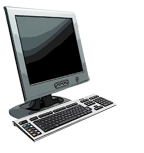 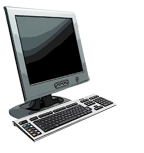 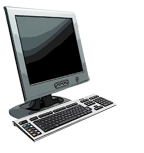 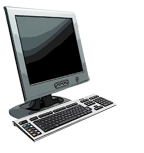 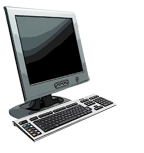 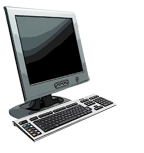 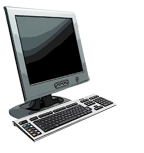 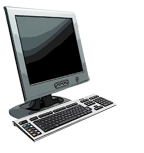 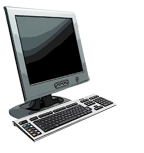 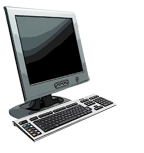 BitTorrent: tit-for-tat
(1) η  Alice “optimistically unchokes” τον Bob
(2) η Alice γίνεται μία από τους 4 παρόχους του Bob: αμοιβαίως και ο Bob
(3) ο Bob γίνεται ένας από τους 4 παρόχους της Alice
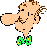 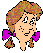 υψηλότερος ρυθμός ανεβάσματος: εύρεση καλύτερων συνεργατών ανταλλαγής, απόκτηση του αρχείου γρηγορότερα!
Application Layer: 2-‹#›
Application layer: overview
P2P εφαρμογές
συνεχή ροή βίντεο και δίκτυα διανομής περιεχομένου
προγραμματισμός των socket με UDP και TCP
Αρχές εφαρμογών δικτύου
Web and HTTP
E-mail, SMTP, IMAP
The Domain Name System DNS
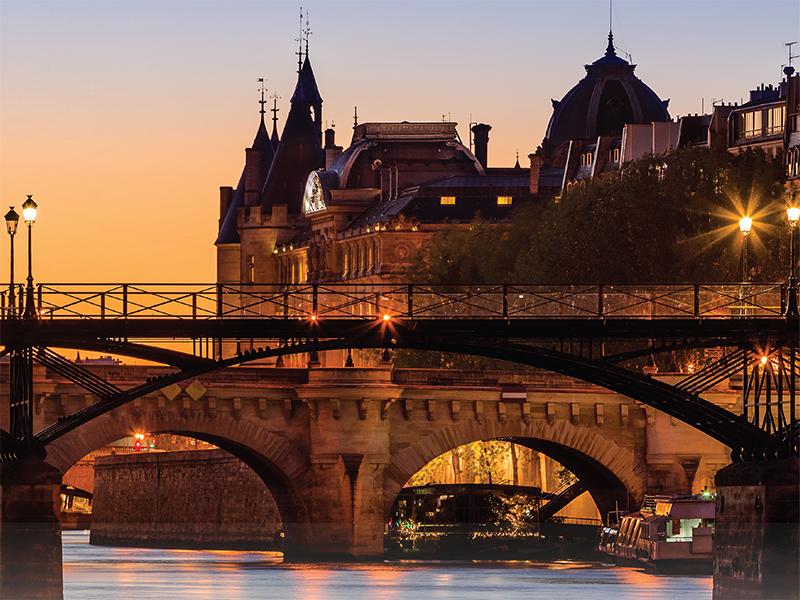 Application Layer: 2-‹#›
Βίντεο συνεχούς ροής και Δίκτυα διανομής περιεχομένου
ροή κυκλοφορίας βίντεο: τεράστια κατανάλωση του εύρους ζώνης του διαδικτύου
Netflix, YouTube, Amazon Prime: 80% της κίνησης σε ISP (2020)
πρόκληση: scale -πως θα φτάσουμε τους ~1B χρήστες?
πρόκληση: ανομοιογένεια
διαφορετικοί χρήστες έχουν διαφορετικές δυνατότητες (π.χ., ενσύρματο έναντι κινητού: bandwidth rich versus bandwidth poor)
λύση: κατανεμημένη, υποδομή σε επίπεδο εφαρμογής
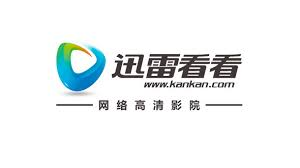 Application Layer: 2-‹#›
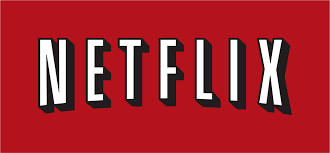 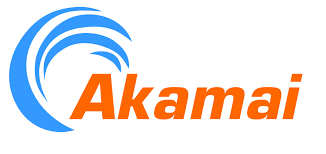 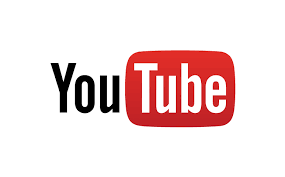 Πολυμέσα: βίντεο
spatial coding example: instead of sending N values of same color (all purple), send only two values: color  value (purple)  and number of repeated values (N)
βίντεο: αλληλουχία εικόνων που εμφανίζονται με σταθερό ρυθμό
π.χ., 24 εικόνες/δευτερόλεπτο
ψηφιακή εικόνα: διάταξη από pixels
κάθε pixel αναπαριστάται από bits
κωδικοποίηση: χρησιμοποίηση redundancy μέσα και ανάμεσα στις εικόνες για να μειωθεί ο αριθμός των  bits που χρειάζεται για την κωδικοποίηση της εικόνας
χωρικός (μέσα στην εικόνα)
χρονικός (από μια εικόνα στην άλλη)
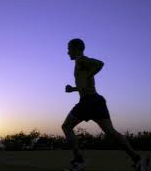 ……………………..
……………….…….
frame i
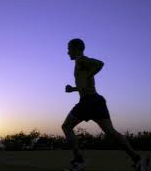 frame i+1
Application Layer: 2-‹#›
temporal coding example: instead of sending complete frame at i+1, send only differences from frame i
Πολυμέσα: βίντεο
spatial coding example: instead of sending N values of same color (all purple), send only two values: color  value (purple)  and number of repeated values (N)
CBR: (constant bit rate): ο ρυθμός κωδικοποίησης του βίντεο είναι σταθερός
VBR: (variable bit rate): ο ρυθμός κωδικοποίησης του βίντεο αλλάζει καθώς οι χωρικές και χρονικές κωδικοποιήσεις αλλάζουν
παραδείγματα:
MPEG 1 (CD-ROM) 1.5 Mbps
MPEG2 (DVD) 3-6 Mbps
MPEG4 (often used in Internet,  64Kbps – 12 Mbps)
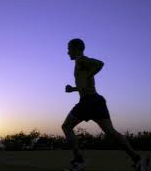 ……………………..
……………….…….
frame i
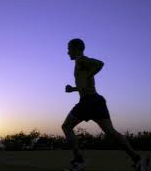 Application Layer: 2-‹#›
temporal coding example: instead of sending complete frame at i+1, send only differences from frame i
frame i+1
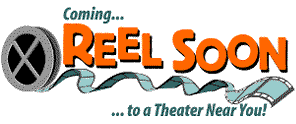 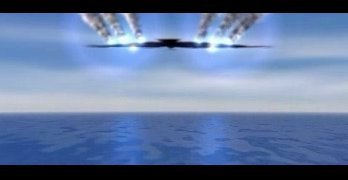 Streaming stored video
απλό σενάριο:
Internet
video server
(stored video)
client
κύριες προκλήσεις: 
το εύρος ζώνης από τον εξυπηρέτη στον πελάτη θα διαφέρει με τον χρόνο, αλλάζοντας τα επίπεδα συμφόρησης του δικτύου (in house, access network, network core, video server)
η απώλεια πακέτων, οι καθυστερήσεις λόγω συμφόρησης θα καθυστερούν την αναπαραγωγή του βίντεο, ή θα οδηγούν σε χαμηλή ποιότητα ανάλυσης
Application Layer: 2-‹#›
2. video
sent
video
recorded (e.g., 30 frames/sec)
streaming: at this time, client  playing out early part of video, while server still sending later part of video
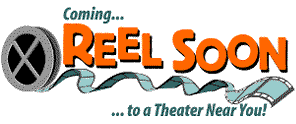 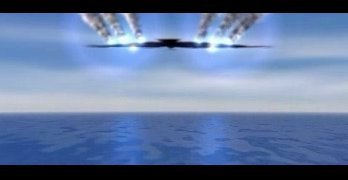 network delay
(fixed in this example)
Streaming stored video
3. video received, played out at client
(30 frames/sec)
Cumulative data
time
Application Layer: 2-‹#›
Streaming stored video: challenges
συνεχής περιορισμός στην αναπαραγωγή: κατα την διάρκεια αναπαραγωγής του βίντεο, ο χρόνος αναπαραγωγής πρέπει να ταιριάζει στον κανονικό χρόνο
… αλλά οι  καθυστερήσεις του δικτύου είναι ασταθής, έτσι θα χρειάζεται ο ενταμιευτής από μέρους πελάτη να βρίσκεται σε αντιστοιχία με τους συνεχείς περιορισμούς αναπαραγωγής
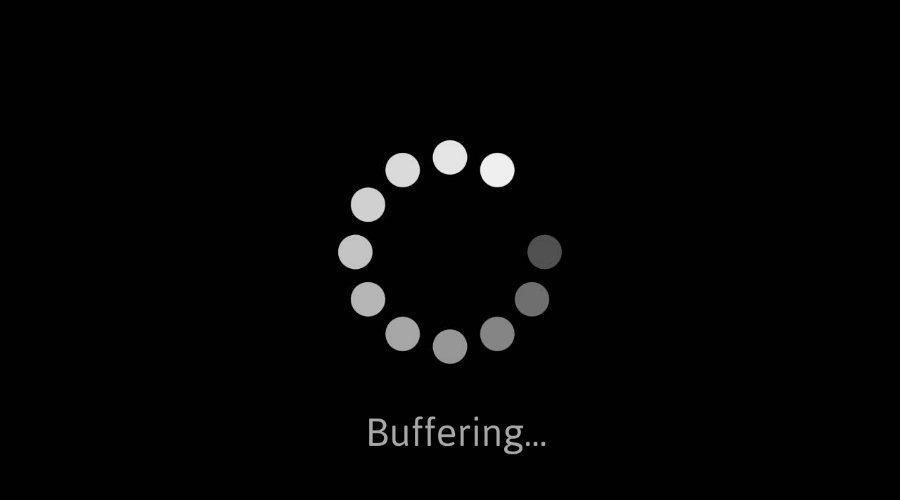 άλλες προκλήσεις:
αλληλεπίδραση πελάτη: σταμάτημα, fast-forward, rewind, μεταπήδηση σε κάποιο σημείο του βίντεο
τα πακέτα του βίντεο μπορεί να χαθούν, και αναμεταδίδονται
Application Layer: 2-‹#›
client video
reception
constant bit 
     rate video
 playout at client
variable
network
delay
buffered
video
client playout
delay
Streaming stored video: playout buffering
constant bit 
      rate video
transmission
Cumulative data
time
client-side buffering and playout delay: compensate for network-added delay, delay jitter
Application Layer: 2-‹#›
Dynamic, Adaptive Streaming over HTTP
Streaming multimedia: DASH
εξυπηρέτης:
διαιρεί το αρχείο του βίντεο σε πολλαπλά τεμάχια
κάθε τεμάχιο κωδικοποιείται σε διαφορετικές 
εκδόσεις
κωδικοποιήσεις με διαφορετικές εκδόσεις 
αποθηκεύονται σε διαφορετικά αρχεία
 τα αρχεία αναπαράγονται σε διάφορους CDN κόμβους
manifest file: παρέχει URLs για κάθε διαφορετική έκδοση
?
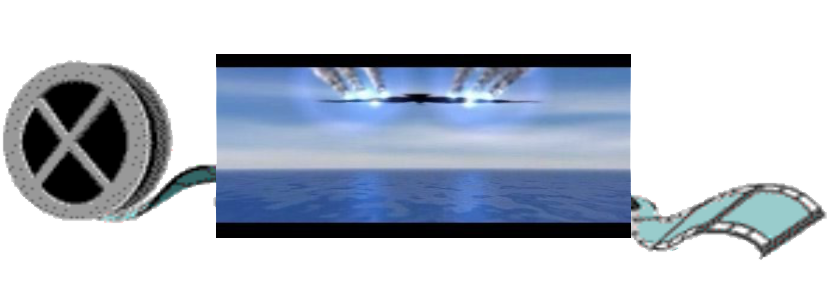 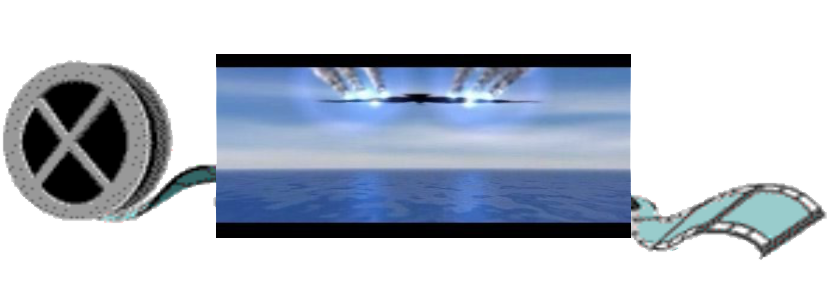 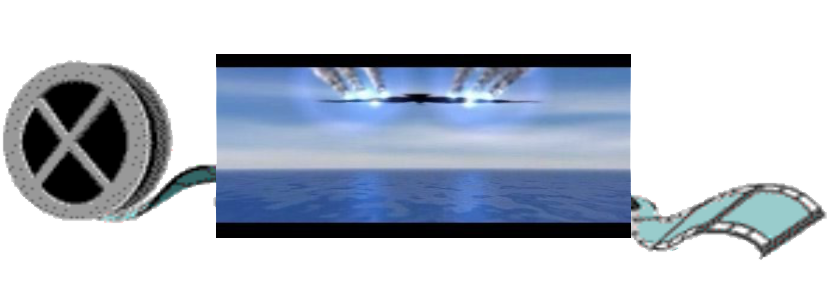 ...
...
...
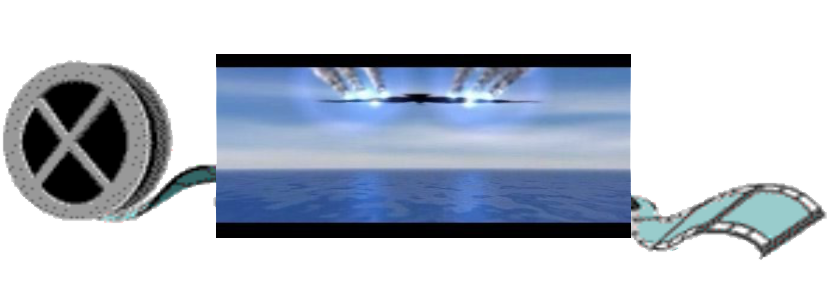 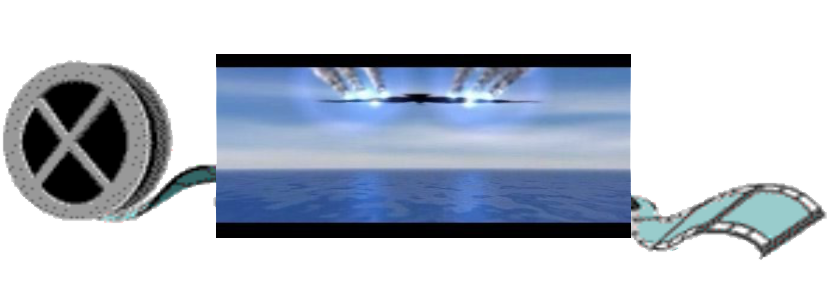 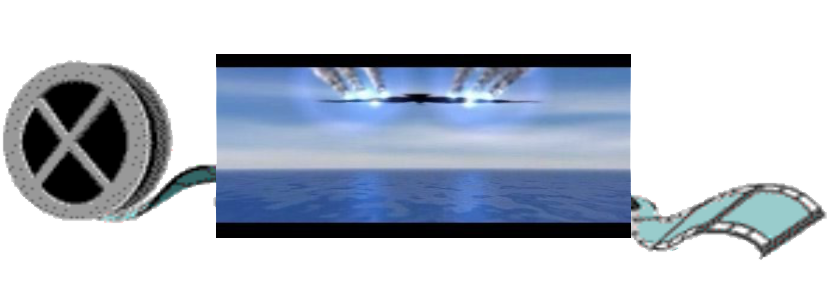 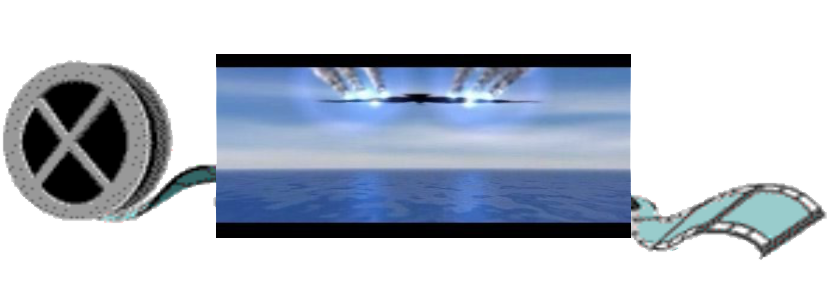 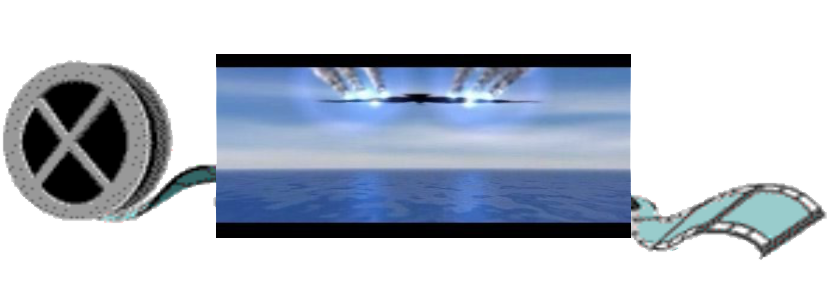 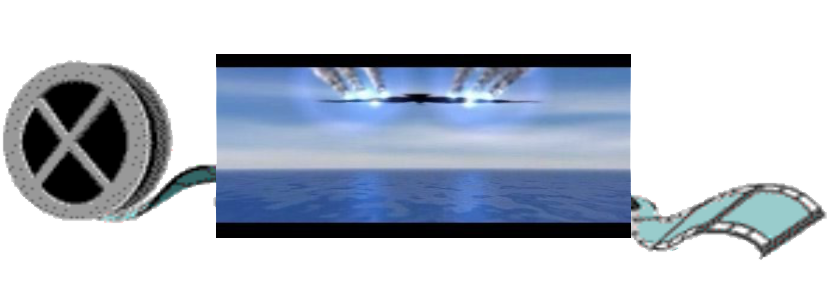 client
πελάτης:
περιοδικά εκτιμάει το εύρος ζώνης απο τον εξυπηρέτη σε εκείνον
συμβουλεύεται το manifest, και ζητάει ένα τεμάχιο την φορά
επιλέγει εκείνο με τον μεγαλύτερο ρυθμό κωδικοποίησης που είναι βιώσιμο με βάση το εύρος ζώνης του
Application Layer: 2-‹#›
Streaming multimedia: DASH
“ευφυΐα”στον πελάτη: ο πελάτης καθορίζει 
πότε να ζητήσει τεμάχια (ώστε να αποφύγει το buffer starvation, ή την υπερχείλιση)
τι ρυθμό κωδικοποίησης να ζητήσει
?
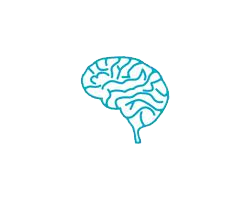 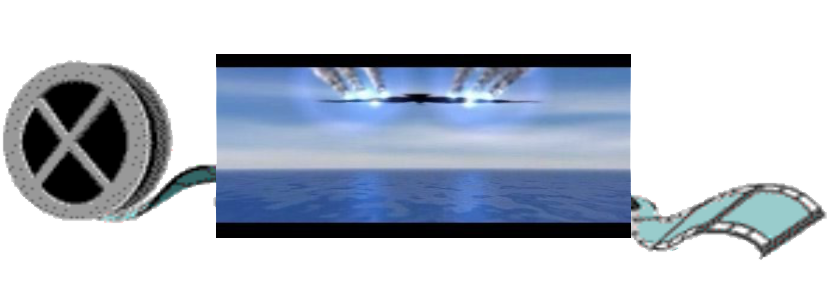 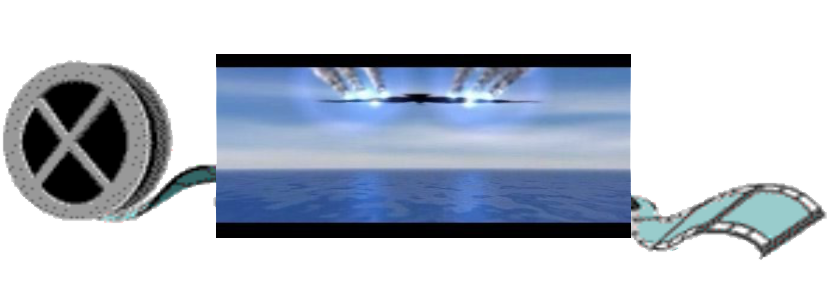 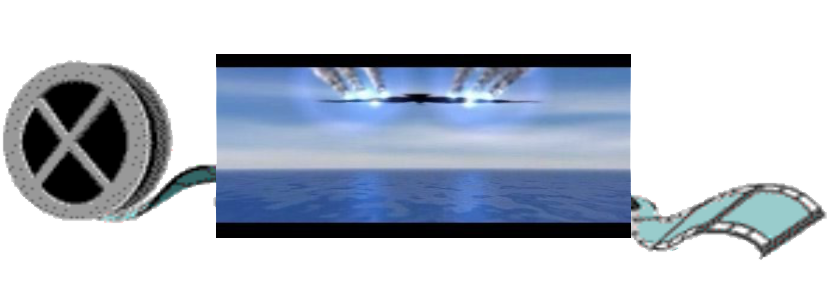 ...
...
...
από που να ζητήσει το τεμάχιο (μπορεί να το ζητήσει από το URL κάποιου εξυπηρέτη “κοντά” του ή που να έχει υψηλό διαθέσιμο εύρος ζώνης)
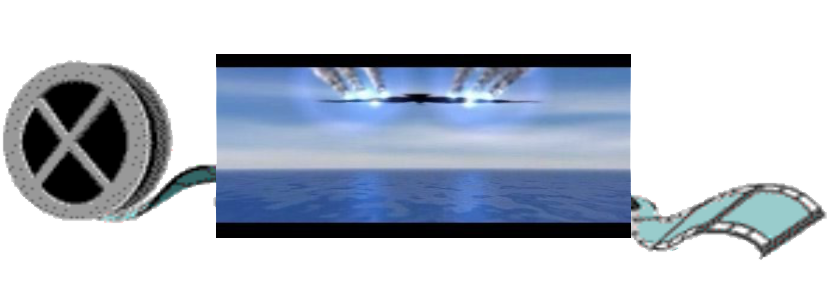 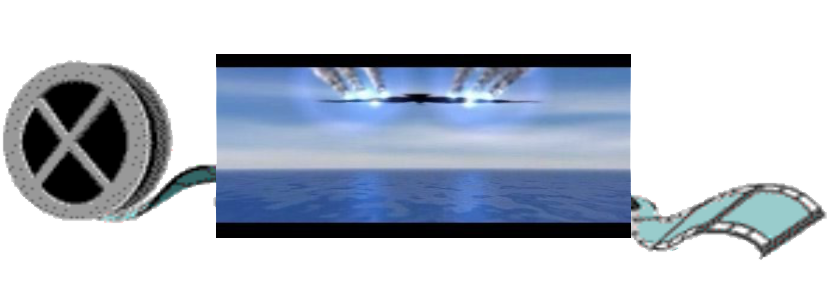 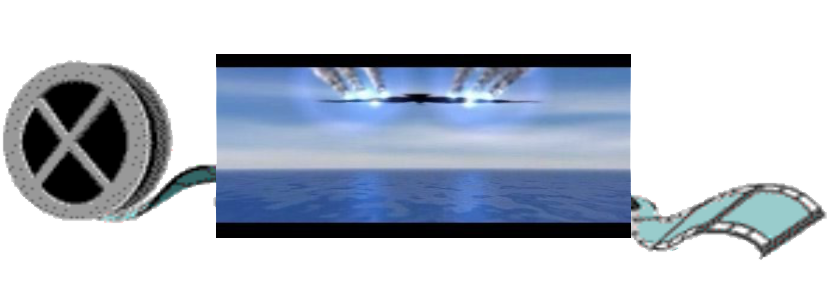 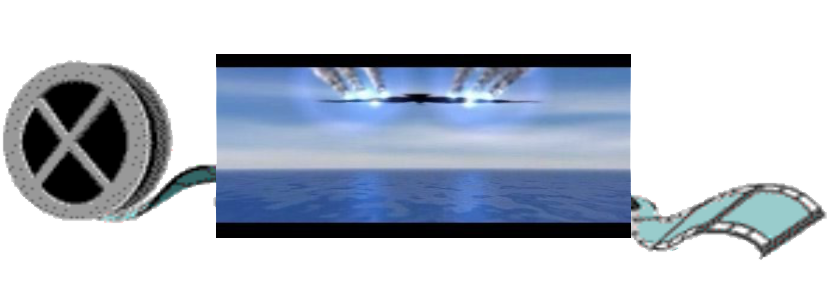 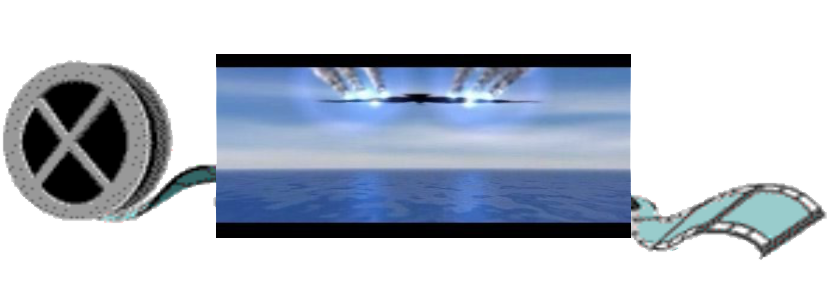 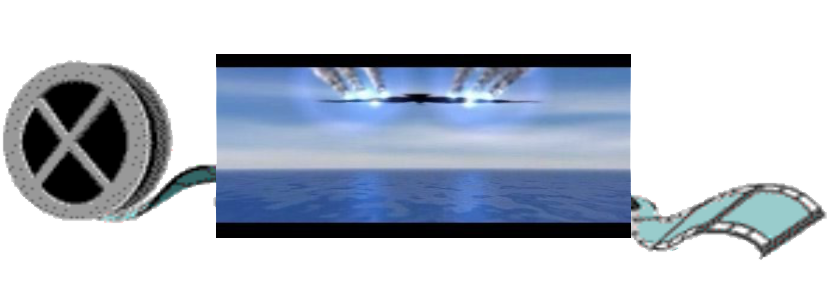 client
Streaming video = encoding + DASH + playout buffering
Application Layer: 2-‹#›
Content distribution networks (CDNs)
πρόκληση: πως να διανείμουμε ροές περιεχομένου (επιλεγμένες από εκατοντάδες βίντεο) σε εκατοντάδες χιλιάδες ταυτόχρονους χρήστες?
επιλογή 1: ένας τεράστιος εξυπηρέτης
ένα σημείο αποτυχίας
σημείο συμφόρησης δικτύου
μεγάλη απόσταση από τους απομακρυσμένους πελάτες
….με απλά λόγια: αυτή η λύση δεν κάνει scale
Application Layer: 2-‹#›
Δίκτυα διανομής περιεχομένου(CDNs)
πρόκληση: πως να διανείμουμε ροές περιεχομένου (επιλεγμένες από εκατοντάδες βίντεο) σε εκατοντάδες χιλιάδες ταυτόχρονους χρήστες?
επιλογή 2: αποθήκευση/εξυπηρέτηση πολλαπλών αντιγράφων βίντεο σε  πολλαπλές γεωγραφικά κατανεμημένες τοποθεσίες (CDN)
βαθιά εισχώρηση: εισχώρηση βαθιά μέσα στα δίκτυα προσπέλασης των παρόχων  
κοντά στους χρήστες
Akamai: 240,000 servers deployed 
   in > 120 countries (2015)
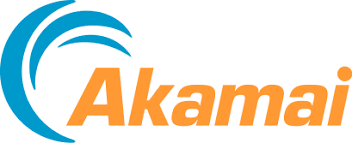 κοντά στην βάση: μεγάλα συμπλέγματα σε μικρότερο αριθμό τοποθεσιών, μεταφέροντας τον ISP κοντά στην βάση
χρησιμοποιήθηκε από την Limelight
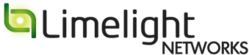 Application Layer: 2-‹#›
manifest file
where’s Madmen?
Δίκτυα διανομής περιεχομένου (CDNs)
CDN: αποθηκεύει αντίγραφα από το περιεχόμενο (π.χ. MADMEN) στους CDN κόμβους
…
…
ο συνδρομητής ζητά περιεχόμενο, ο πάροχος υπηρεσιών επιστρέφει  manifest
χρησιμοποιώντας το manifest, ο πελάτης αποκτά το περιεχόμενο στον υψηλότερο ρυθμό που υποστηρίζεται
μπορεί να επιλέξει διαφορετικό ρυθμό ή αντίγραφο αν υπάρχει συμφόρηση στο μονοπάτι του δικτύου
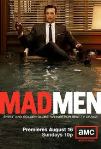 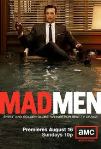 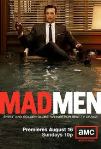 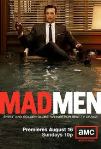 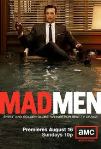 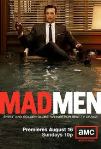 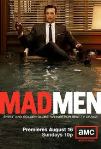 …
…
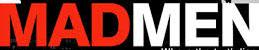 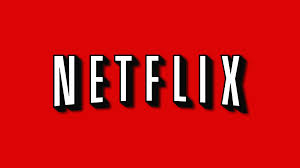 Application Layer: 2-‹#›
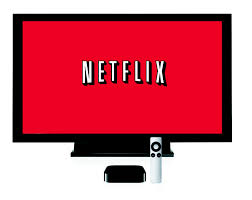 …
…
[Speaker Notes: Akamai: 100,000+ servers in 1000+ clusters in 1000+ networks in 70+ countries serving trillions of requests a day.

How many people use Netflix?]
Δίκτυα διανομής περιεχομένου (CDNs)
…
…
OTT: “over the top”
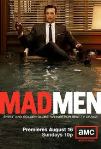 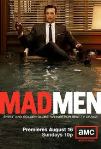 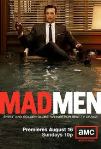 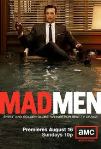 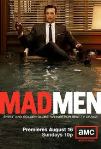 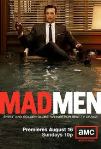 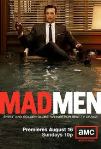 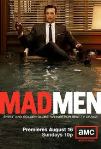 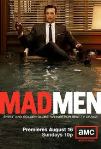 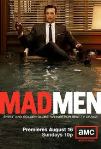 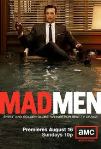 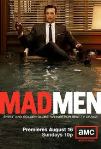 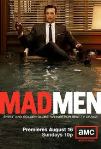 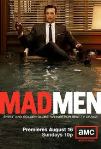 …
…
OTT προκλήσεις: αντιγράφοντας με ένα δίκτυο με συμφόρηση από την “άκρη”
ποιό περιεχόμενο να τοποθετηθεί σε ποιόν CDN κόμβο?
από ποιόν CDN κόμβο να ανακτήσω το περιεχόμενο? με τι ρυθμό?
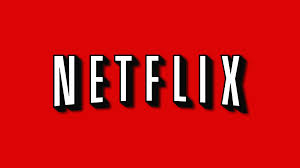 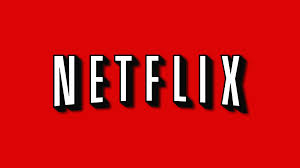 Application Layer: 2-‹#›
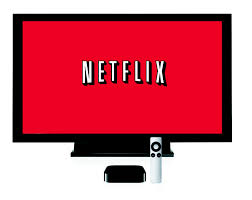 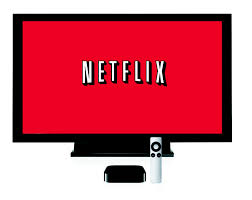 Internet host-host communication as a service
…
…
[Speaker Notes: peak load: 7million viewers, 2 Tbytes via]
Application Layer: Overview
P2P εφαρμογές
συνεχή ροή βίντεο και δίκτυα διανομής περιεχομένου
προγραμματισμός των socket με UDP και TCP
Αρχές εφαρμογών δικτύου
Web and HTTP
E-mail, SMTP, IMAP
The Domain Name System DNS
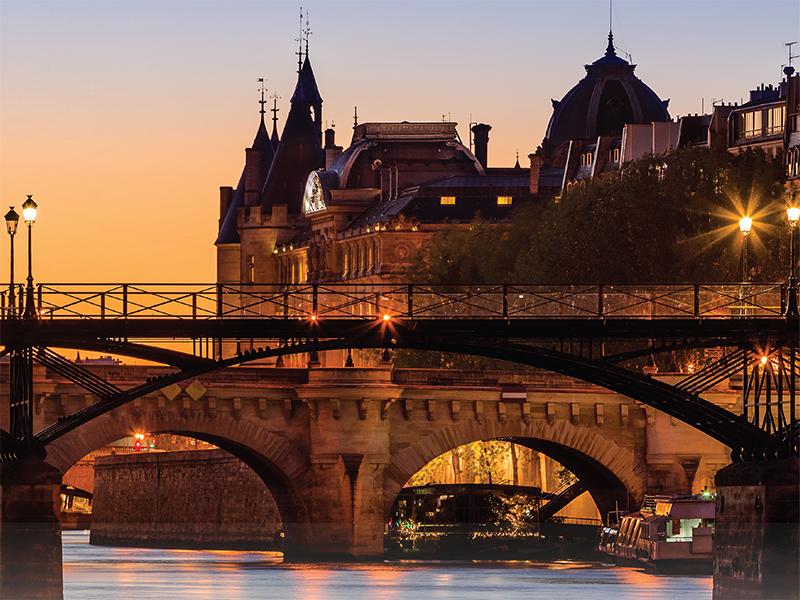 Application Layer: 2-‹#›
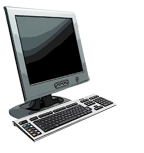 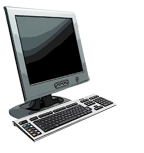 Προγραμματισμός Socket
στόχος: να μάθουμε πώς χτίζονται εφαρμογές πελάτη/εξυπηρέτη που επικοινωνούν με την χρήση των sockets
socket: η πόρτα μεταξύ της διεργασίας της εφαρμογής και του από άκρη σε άκρη πρωτοκόλλου μεταφοράς
application
application
controlled by
app developer
process
process
transport
transport
controlled
by OS
network
network
socket
link
Internet
link
physical
physical
Application Layer: 2-‹#›
Προγραμματισμός Socket
δύο socket τύποι για δύο υπηρεσίες μεταφοράς
UDP: αναξιόπιστο δεδομενόγραμμα
TCP: αξιόπιστο, byte stream-oriented
Παράδειγμα εφαρμογής:
ο πελάτης διαβάζει μια γραμμή από χαρακτήρες (data) από το πληκτρολόγιο και στέλνει τα δεδομένα στον εξυπηρέτη
ο εξυπηρέτης λαμβάνει τα δεδομένα και μετατρέπει τους χαρακτήρες σε  κεφαλαίους
ο εξυπηρέτης στέλνει το τροποποιημένο μήνυμα στον πελάτη
ο πελάτης λαμβάνει τα τροποποιημένα δεδομένα και εμφανίζει την γραμμή στην οθόνη
Application Layer: 2-‹#›
Προγραμματισμός Socket με UDP
UDP: δεν χρειάζεται “σύνδεση” μεταξύ πελάτη και εξυπηρέτη:
δεν γίνεται handshake πριν την αποστολή των δεδομένων
ο αποστολέας ρητά τοποθετεί την IP προορισμού και τον αριθμό της θύρας σε κάθε πακέτο
ο δέκτης εξάγει την IP του αποστολέα και την θύρα από το πακέτο που έλαβε
UDP: τα διαβιβαζόμενα δεδομένα μπορεί να χαθούν ή να ληφθούν  με λάθος σειρά
Οπτική γωνία της εφαρμογής:
Το UDP παρέχει αναξιόπιστη μεταφορά ομάδων από bytes (“datagrams”)  μεταξύ της διεργασίας πελάτη και εξυπηρέτη
Application Layer: 2-‹#›
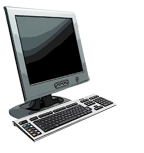 create socket:
clientSocket =
socket(AF_INET,SOCK_DGRAM)
read datagram from
serverSocket
read datagram from
clientSocket
write reply to
serverSocket
specifying client address,
port number
close
clientSocket
Client/server socket αλληλεπίδραση: UDP
client
server (running on serverIP)
create socket, port=
serverSocket =
socket(AF_INET,SOCK_DGRAM)
Create datagram with serverIP address
And port=x; send datagram viaclientSocket
Application Layer: 2-‹#›
Παράδειγμα εφαρμογής: UDP πελάτης
Python UDPClient
from socket import *
serverName = ‘hostname’
serverPort = 12000
clientSocket = socket(AF_INET, 
                                   SOCK_DGRAM)
message = raw_input(’Input lowercase sentence:’)
clientSocket.sendto(message.encode(),
                                      (serverName, serverPort))
modifiedMessage, serverAddress = 
                                   clientSocket.recvfrom(2048)
print modifiedMessage.decode()
clientSocket.close()
include Python’s socket library
create UDP socket for server
get user keyboard input
attach server name, port to message; send into socket
read reply characters from socket into string
Application Layer: 2-‹#›
print out received string and close socket
Παράδειγμα εφαρμογής: UDP εξυπηρέτης
Python UDPServer
from socket import *
serverPort = 12000
serverSocket = socket(AF_INET, SOCK_DGRAM)
serverSocket.bind(('', serverPort))
print (“The server is ready to receive”)
while True:
    message, clientAddress = serverSocket.recvfrom(2048)
    modifiedMessage = message.decode().upper()
    serverSocket.sendto(modifiedMessage.encode(),
                                      clientAddress)
create UDP socket
bind socket to local port number 12000
loop forever
Read from UDP socket into message, getting client’s address (client IP and port)
send upper case string back to this client
Application Layer: 2-‹#›
Application viewpoint
Προγραμματισμός Socket με TCP
ο πελάτης πρέπει να επικοινωνήσει με τον εξυπηρέτη
η διεργασία εξυπηρέτη πρέπει να τρέχει πρώτη
ο εξυπηρέτης πρέπει να έχει δημιουργήσει ένα socket (door) που θα καλωσορίζει τον πελάτη 
 ο πελάτης επικοινωνεί με τον εξυπηρέτη μέσω:
φτιάχνοντας ένα TCP socket, καθορίζοντας την διεύθυνση IP, τον αριθμό της θύρας της διεργασίας εξυπηρέτη
όταν ο πελάτης φτιάχνει ένα socket: ο πελάτης TCP εγκαθιδρύει μία σύνδεση με τον εξυπηρέτη TCP
όταν έρχεται σε επαφή με τον πελάτη, ο εξυπηρέτς TCP φτιάχνει ένα νέο socket έτσι ώστε η διεργασία εξυπηρέτη να επικοινωνεί με τον συγκεκριμένο πελάτη
επιτρέπει στον εξυπηρέτη να μιλάει με πολλούς πελάτες
οι αριθμοί της θύρας προέλευσης χρησιμοποιούνται για την διάκριση των πελατών (more in Chap 3)
Application Layer: 2-‹#›
Το TCP παρέχει αξιόπιστη, σε σωστή σειρά μεταφορά bytes (“pipe”) 
μεταξύ διεργασίας εξυπηρέτη και πελάτη
create socket,
connect to hostid, port=x
create socket,
port=x, for incoming request:
TCP 
connection setup
clientSocket = socket()
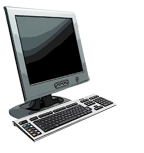 serverSocket = socket()
wait for incoming
connection request
connectionSocket =
serverSocket.accept()
send request using
clientSocket
read request from
connectionSocket
read reply from
clientSocket
write reply to
connectionSocket
close
connectionSocket
close
clientSocket
Client/server socket αλληλεπίδραση: TCP
server (running on hostid)
client
Application Layer: 2-‹#›
Παράδειγμα εφαρμογής: TCP πελάτης
Python TCPClient
from socket import *
serverName = ’servername’
serverPort = 12000
clientSocket = socket(AF_INET, SOCK_STREAM)
clientSocket.connect((serverName,serverPort))
sentence = raw_input(‘Input lowercase sentence:’)
clientSocket.send(sentence.encode())
modifiedSentence = clientSocket.recv(1024)
print (‘From Server:’, modifiedSentence.decode())
clientSocket.close()
create TCP socket for server, remote port 12000
No need to attach server name, port
Application Layer: 2-‹#›
Παράδειγμα εφαρμογής: TCP εξυπηρέτης
Python TCPServer
from socket import *
serverPort = 12000
serverSocket = socket(AF_INET,SOCK_STREAM)
serverSocket.bind((‘’,serverPort))
serverSocket.listen(1)
print ‘The server is ready to receive’
while True:
     connectionSocket, addr = serverSocket.accept()
     
     sentence = connectionSocket.recv(1024).decode()
     capitalizedSentence = sentence.upper()
     connectionSocket.send(capitalizedSentence.
                                                            encode())
     connectionSocket.close()
create TCP welcoming socket
server begins listening for  incoming TCP requests
loop forever
server waits on accept() for incoming requests, new socket created on return
read bytes from socket (but not address as in UDP)
close connection to this client (but not welcoming socket)
Application Layer: 2-‹#›
Κεφάλαιο 2: Περίληψη
η μελέτη μας για το επίπεδο εφαρμογής του διαδικτύου ολοκληρώθηκε!
συγκεκριμένα πρωτόκολλα:
HTTP
SMTP, IMAP
DNS
P2P: BitTorrent
video streaming, CDNs
προγραμματισμός socket: 
    TCP, UDP sockets
αρχιτεκτονικές εφαρμογής
πελάτη-εξυπηρέτη
P2P
 απαιτήσεις υπηρεσιών εφαρμογής:
αξιοπιστία, εύρος ζώνης, καθυστέρηση
μοντέλο υπηρεσίας μεταφοράς διαδικτύου
connection-oriented, αξιόπιστο: TCP
αναξιόπιστο, δεδομενογράμματα: UDP
Application Layer: 2-‹#›
Κεφάλαιο 2: σύνοψη
Το πιο σημαντικό: μάθαμε για τα πρωτόκολλα!
τυπική αίτηση/απάντηση μηνύματος ανταλλαγής:
ο πελάτης ζητάει πληροφορίες ή κάποια υπηρεσία
ο εξυπηρέτης απαντάει με δεδομένα, κωδικό κατάστασης
δομές μηνυμάτων:
κεφαλίδες: πεδία που δίνουν πληροφορίες για τα δεδομένα
δεδομένα: πληροφορίες (payload) που κοινοποιούνται
σημαντικά θέματα: 
κεντρικός vs. αποκεντρωμένος
stateless vs. stateful
scalability
αξιόπιστη vs. αναξιόπιστη μεταφορά μηνυμάτων
“πολυπλοκότητα στο άκρο του δικτύου”
Application Layer: 2-‹#›
Additional Chapter 2 slides
Application Layer: 2-‹#›
[Speaker Notes: Version History

7.01 (January 2020)
All slides reformatted for 16:9 aspect ratio
Use of Calibri font, rather that Gill Sans MT
Updated slide content for 2020 link technologies and applications
Add more animation throughout
New Master slide]
Sample SMTP interaction
S: 220 hamburger.edu 
     C: HELO crepes.fr 
     S: 250  Hello crepes.fr, pleased to meet you 
     C: MAIL FROM: <alice@crepes.fr> 
     S: 250 alice@crepes.fr... Sender ok 
     C: RCPT TO: <bob@hamburger.edu> 
     S: 250 bob@hamburger.edu ... Recipient ok 
     C: DATA 
     S: 354 Enter mail, end with "." on a line by itself 
     C: Do you like ketchup? 
     C: How about pickles? 
     C: . 
     S: 250 Message accepted for delivery 
     C: QUIT 
     S: 221 hamburger.edu closing connection
Application Layer: 2-‹#›
[Speaker Notes: Retired this slide, since telnet isn’t really used anymore, and few non https: mail servers around anymore....]
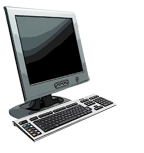 CDN content access: a closer look
Bob (client) requests video http://netcinema.com/6Y7B23V
video stored in CDN at http://KingCDN.com/NetC6y&B23V
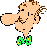 1. Bob gets URL for video http://netcinema.com/6Y7B23V
from netcinema.com web page
2. resolve http://netcinema.com/6Y7B23V
via Bob’s local DNS
Bob’s 
local DNS
server
6. request video from
KINGCDN server,
streamed via HTTP
2
1
3
4
5
3. netcinema’s DNS returns CNAME for 
http://KingCDN.com/NetC6y&B23V
netcinema.com
netcinema’s
authoratative DNS
KingCDN
authoritative DNS
KingCDN.com
Application Layer: 2-‹#›
[Speaker Notes: This slide retired, since there’s the Netflix example which is visually better]
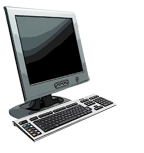 Case study: Netflix
upload copies of multiple versions of video to CDN servers
Amazon cloud
CDN
server
CDN
server
CDN
server
Netflix registration,
accounting servers
Bob browses
Netflix video
Manifest file, requested
returned for 
specific video
Bob manages      Netflix account
DASH server selected, contacted, streaming begins
1
2
4
3
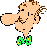 Application Layer: 2-‹#›
[Speaker Notes: This slide retired, since there’s the new Netflix example which is visually better]